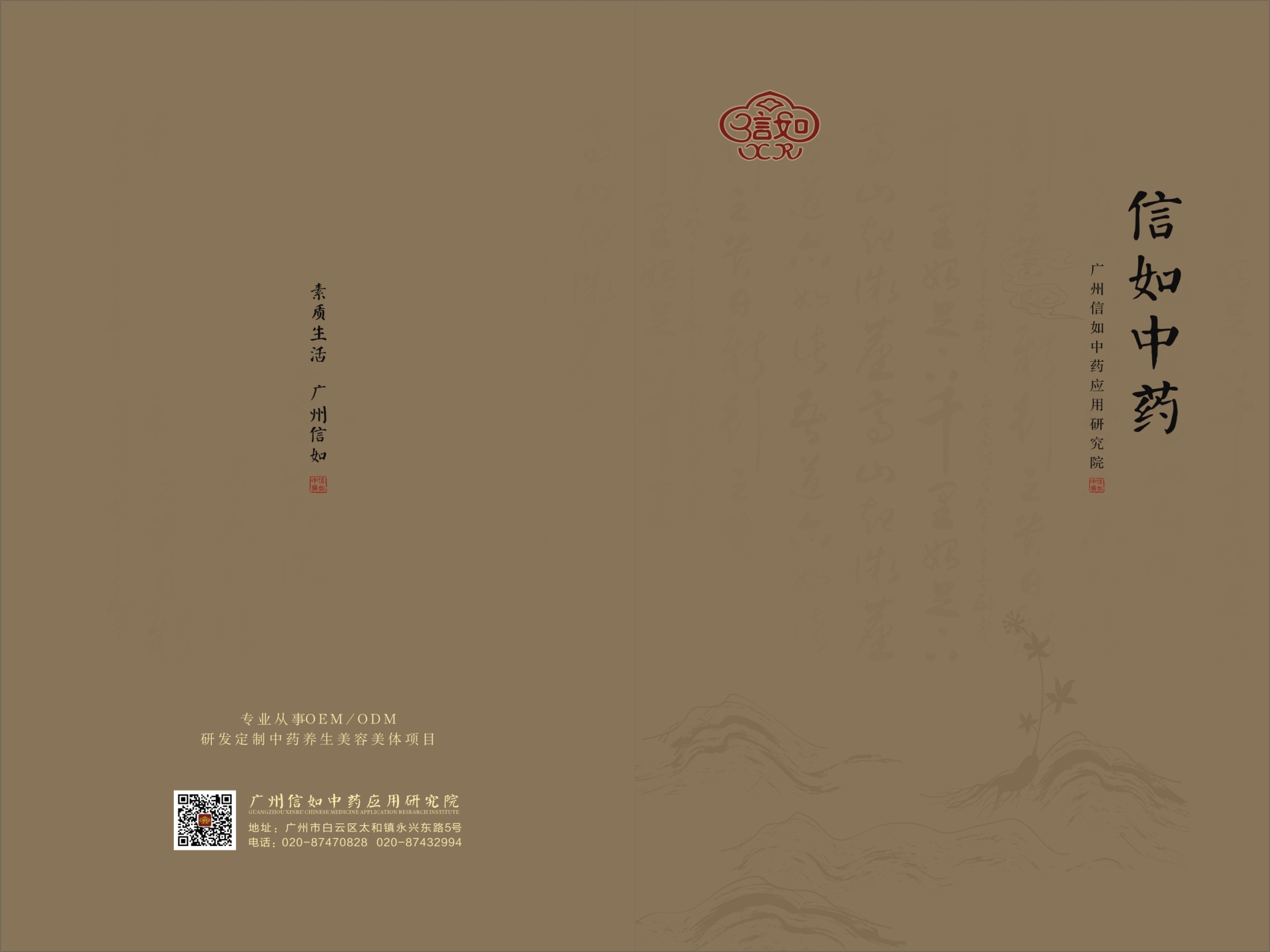 信如中药应用研究院
专注于中医药养生、美体、美容项目产品的研发跟生产
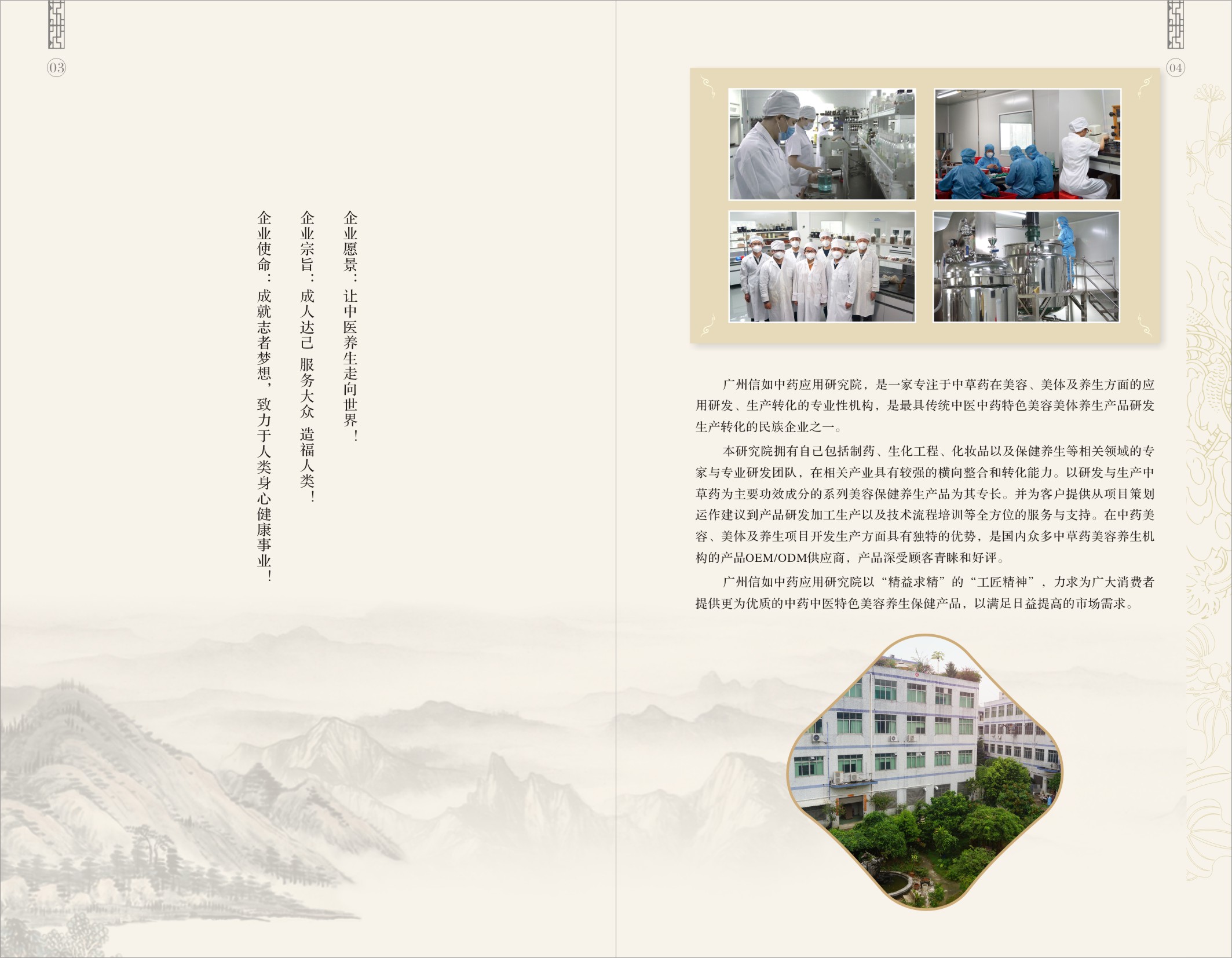 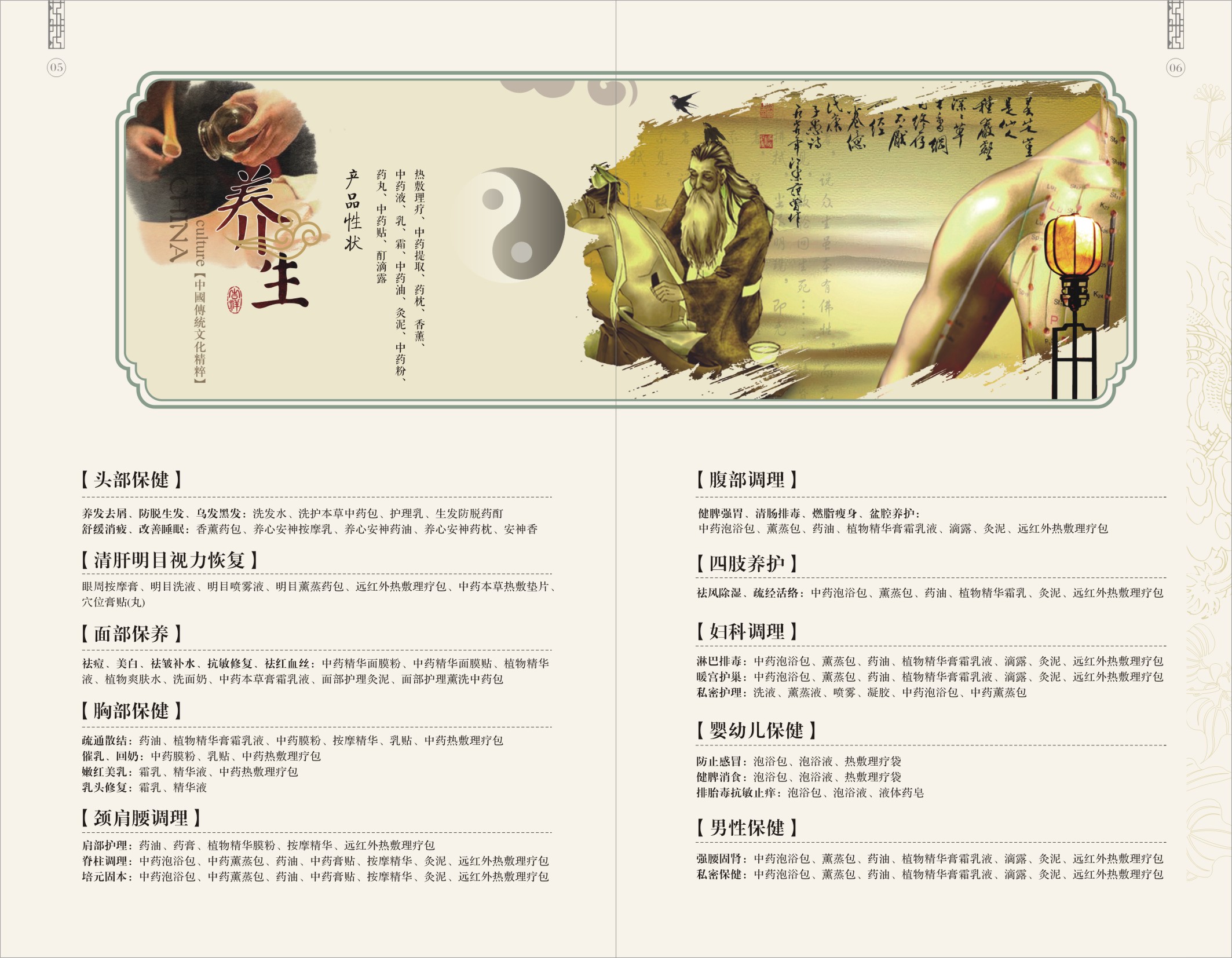 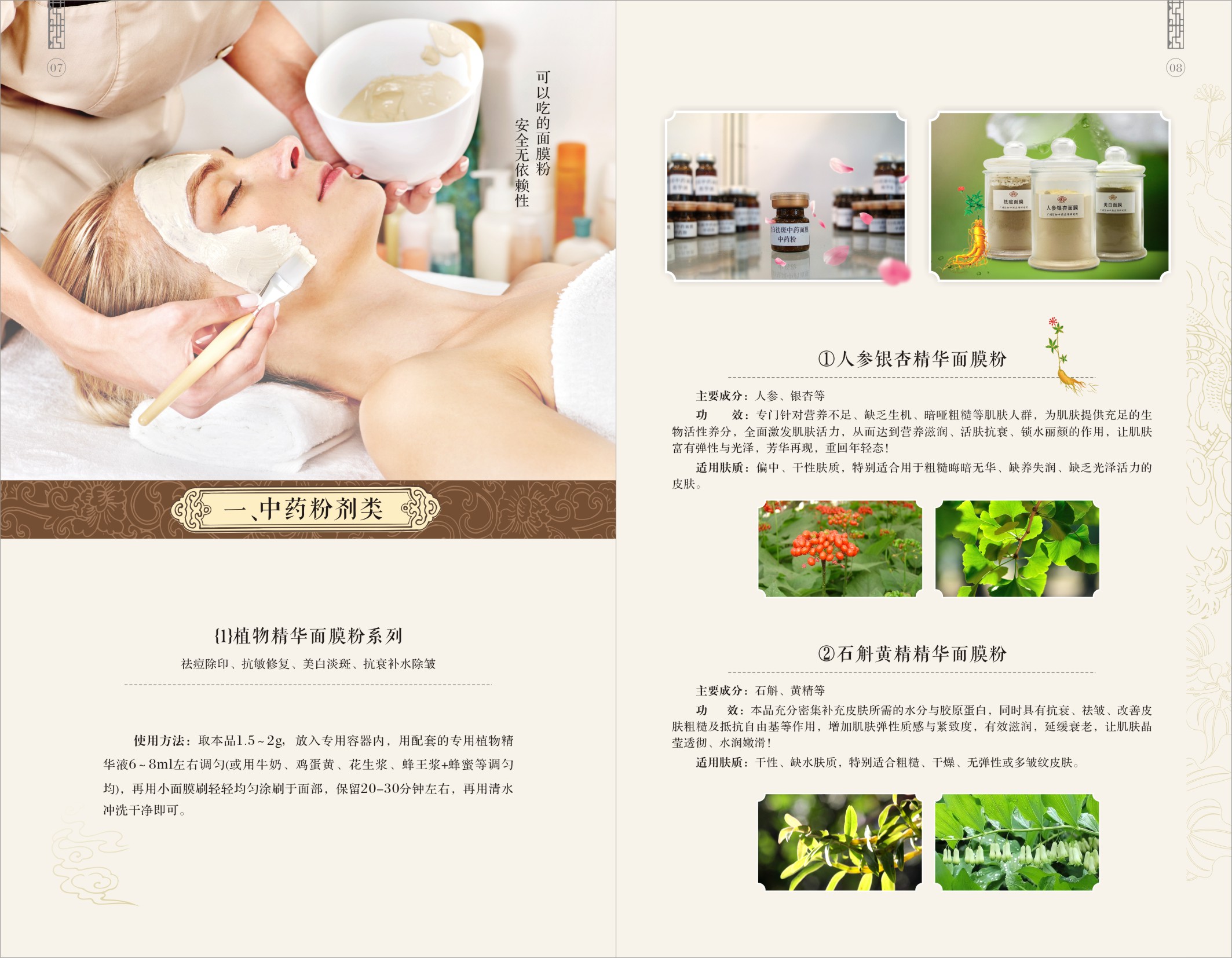 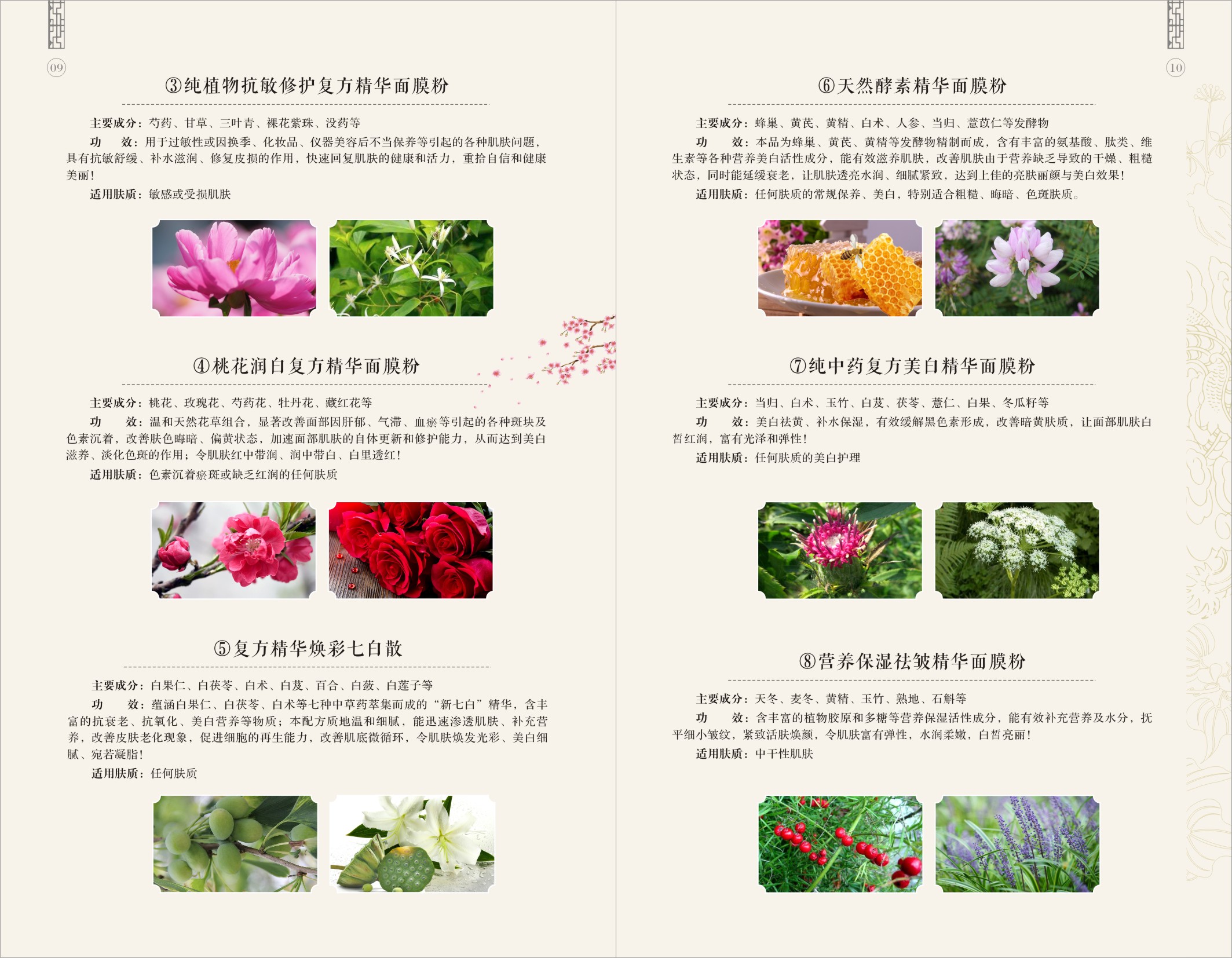 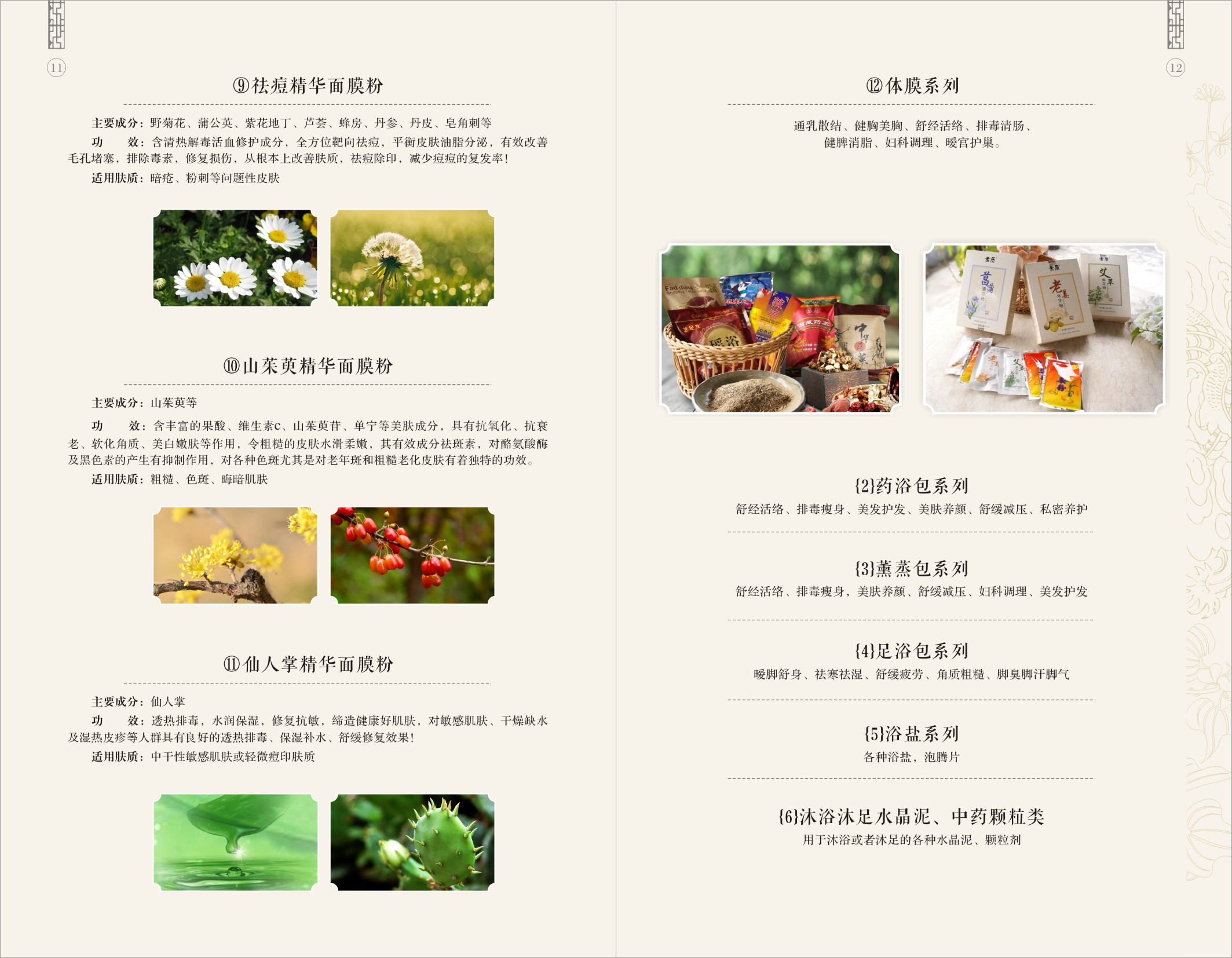 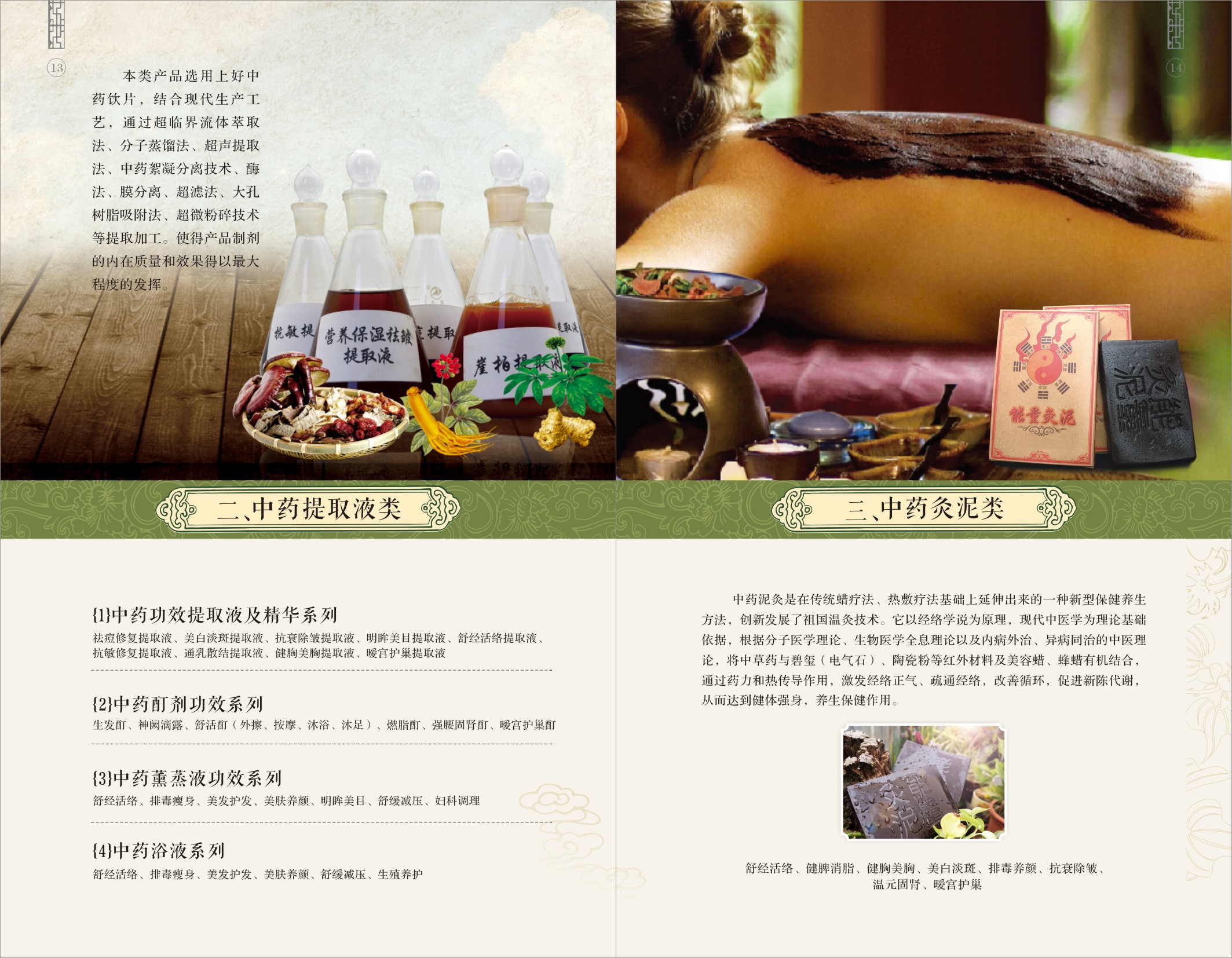 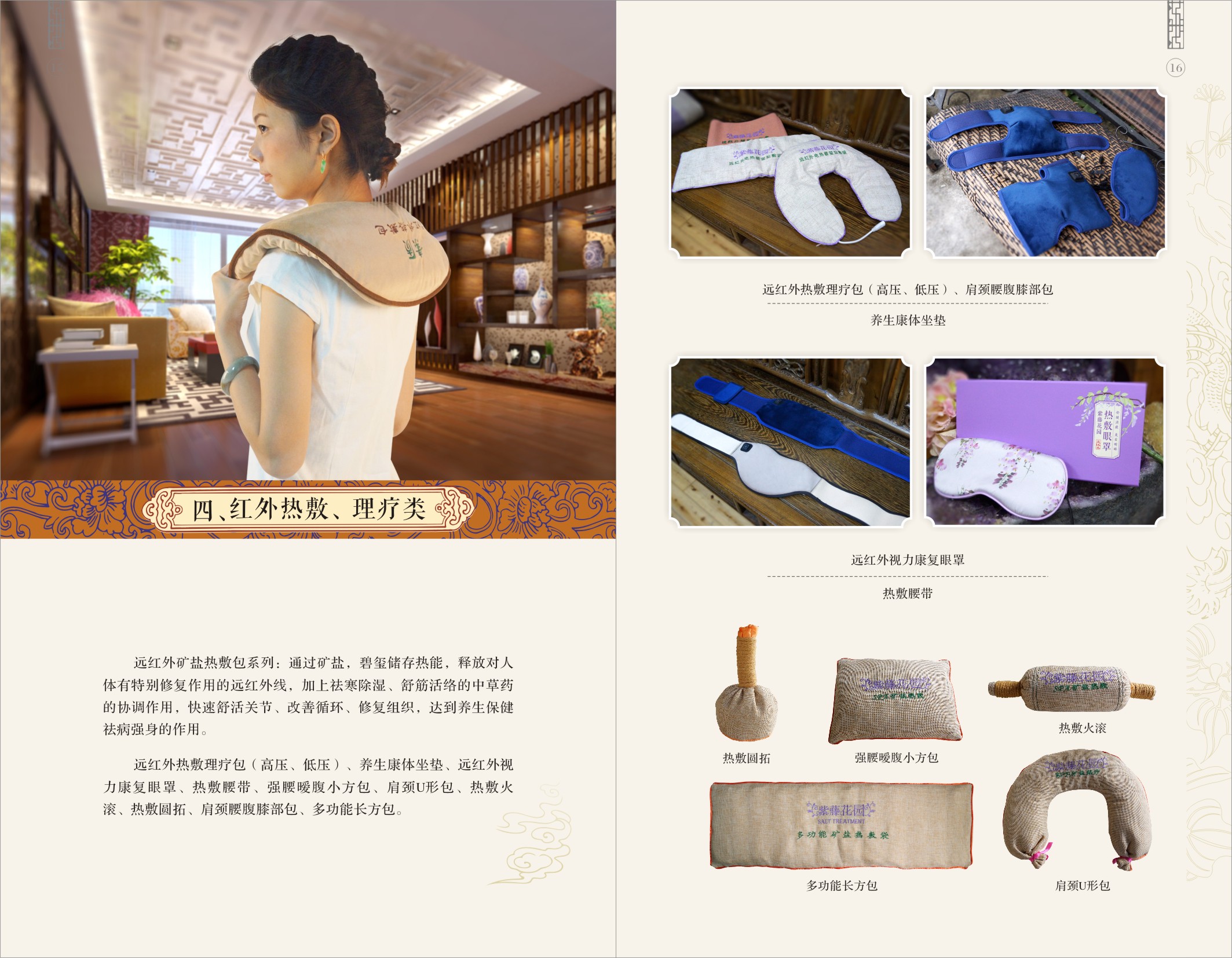 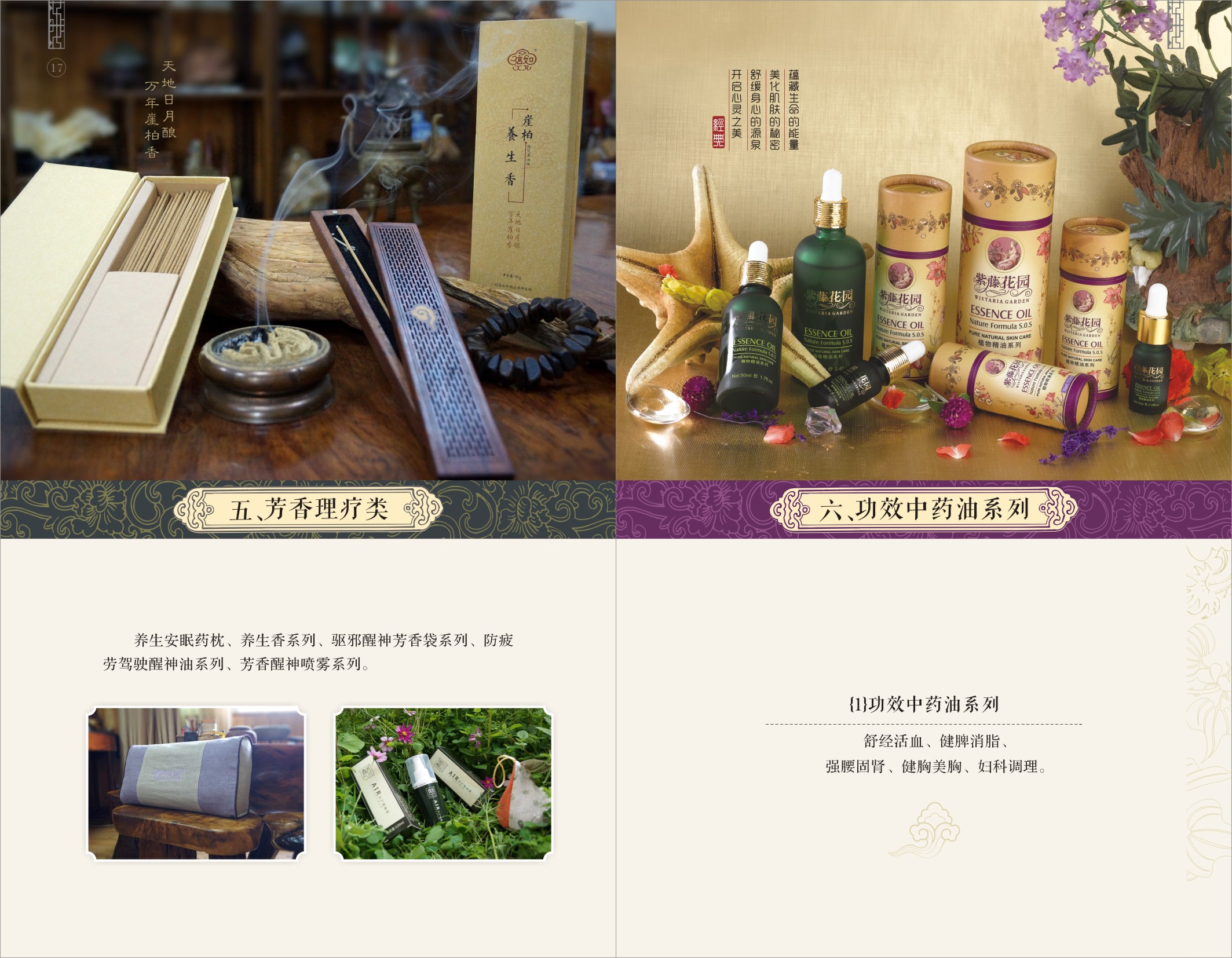 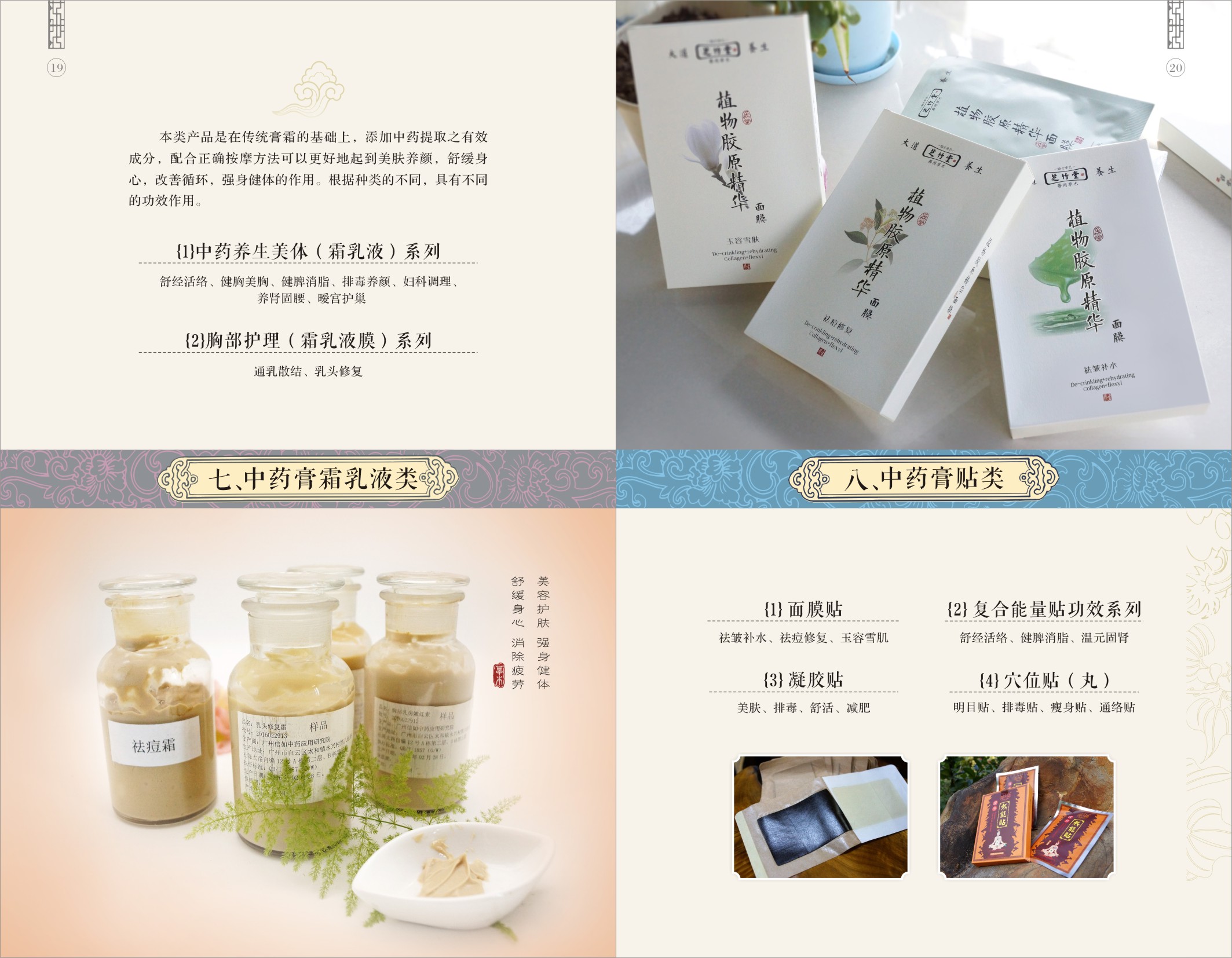 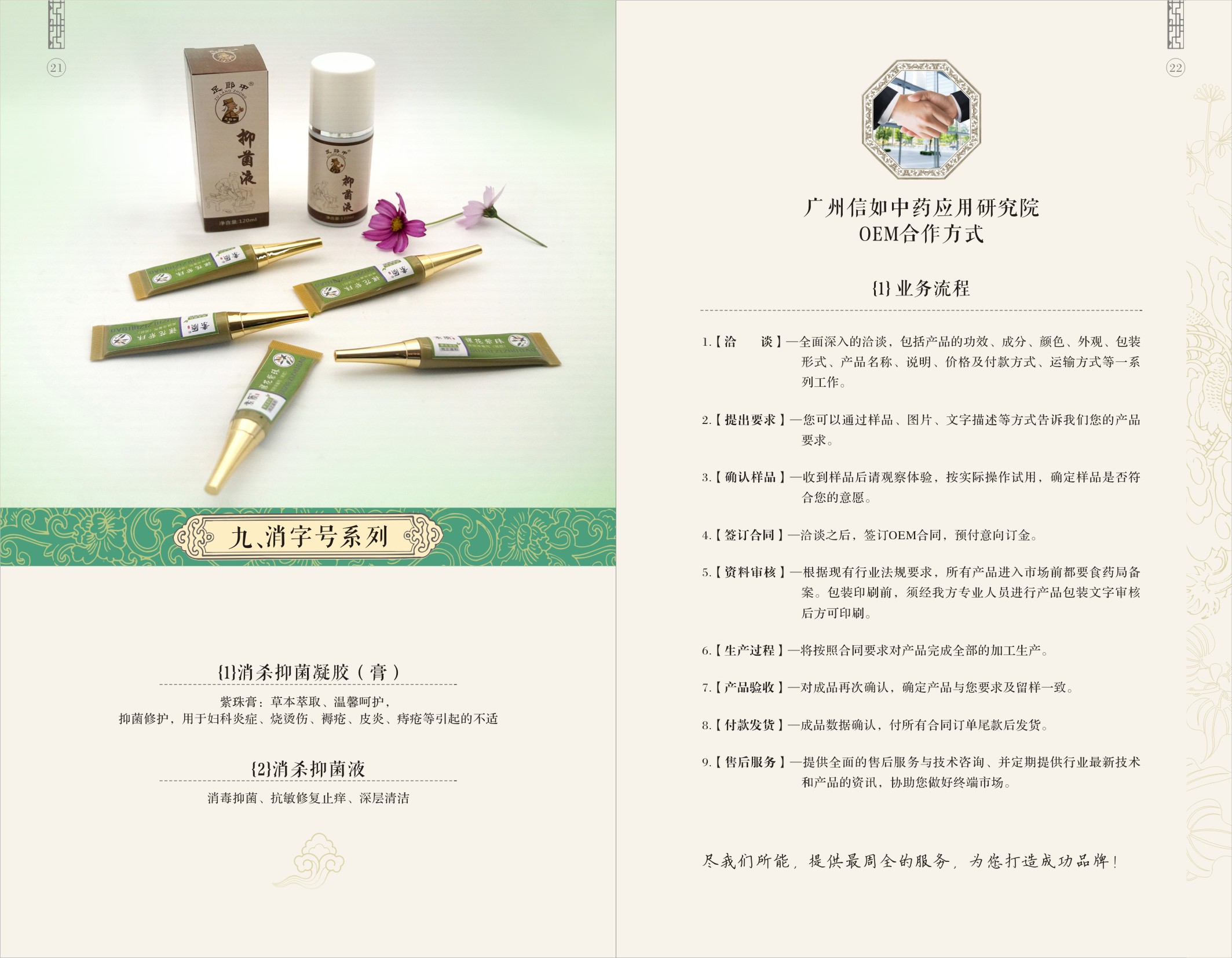 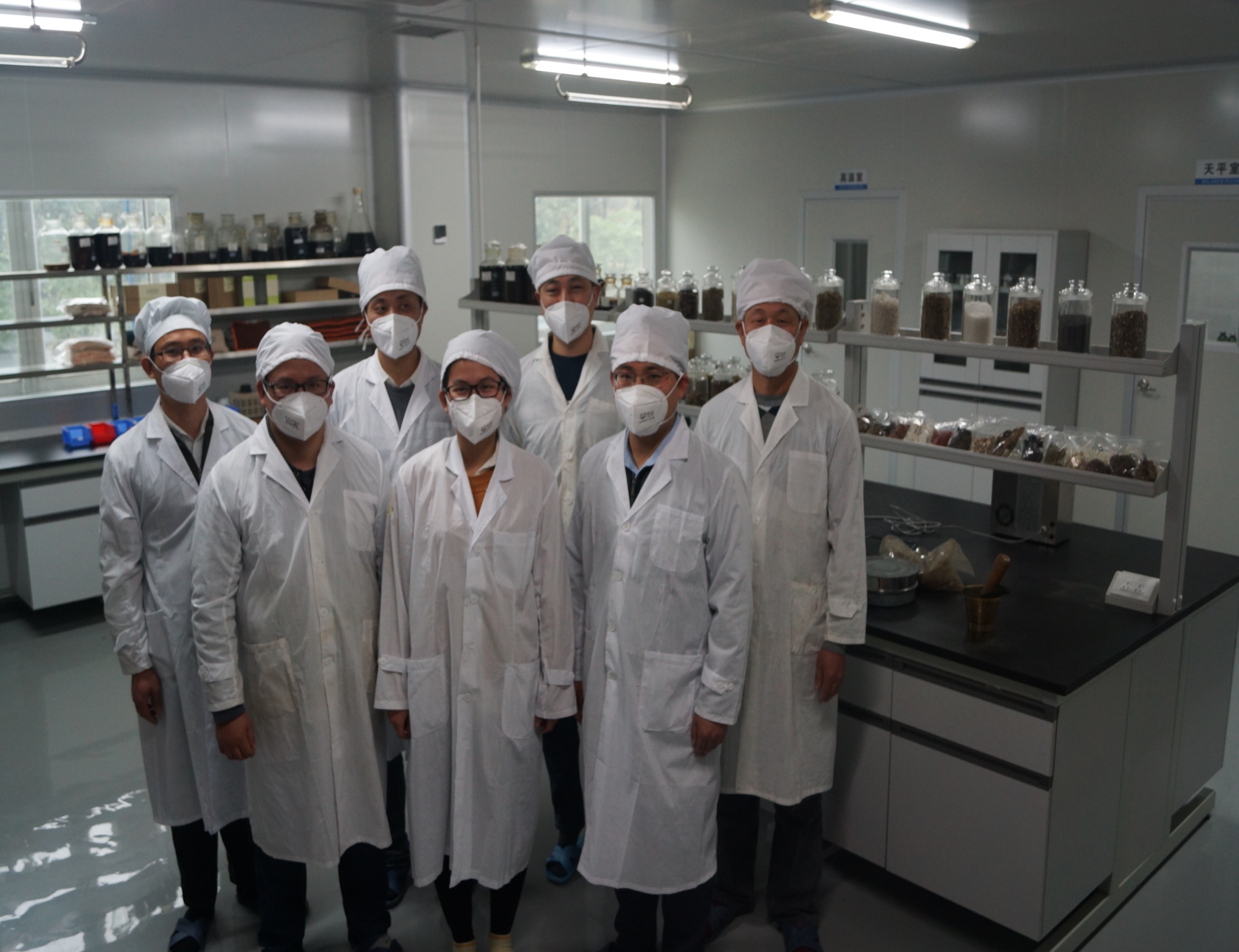 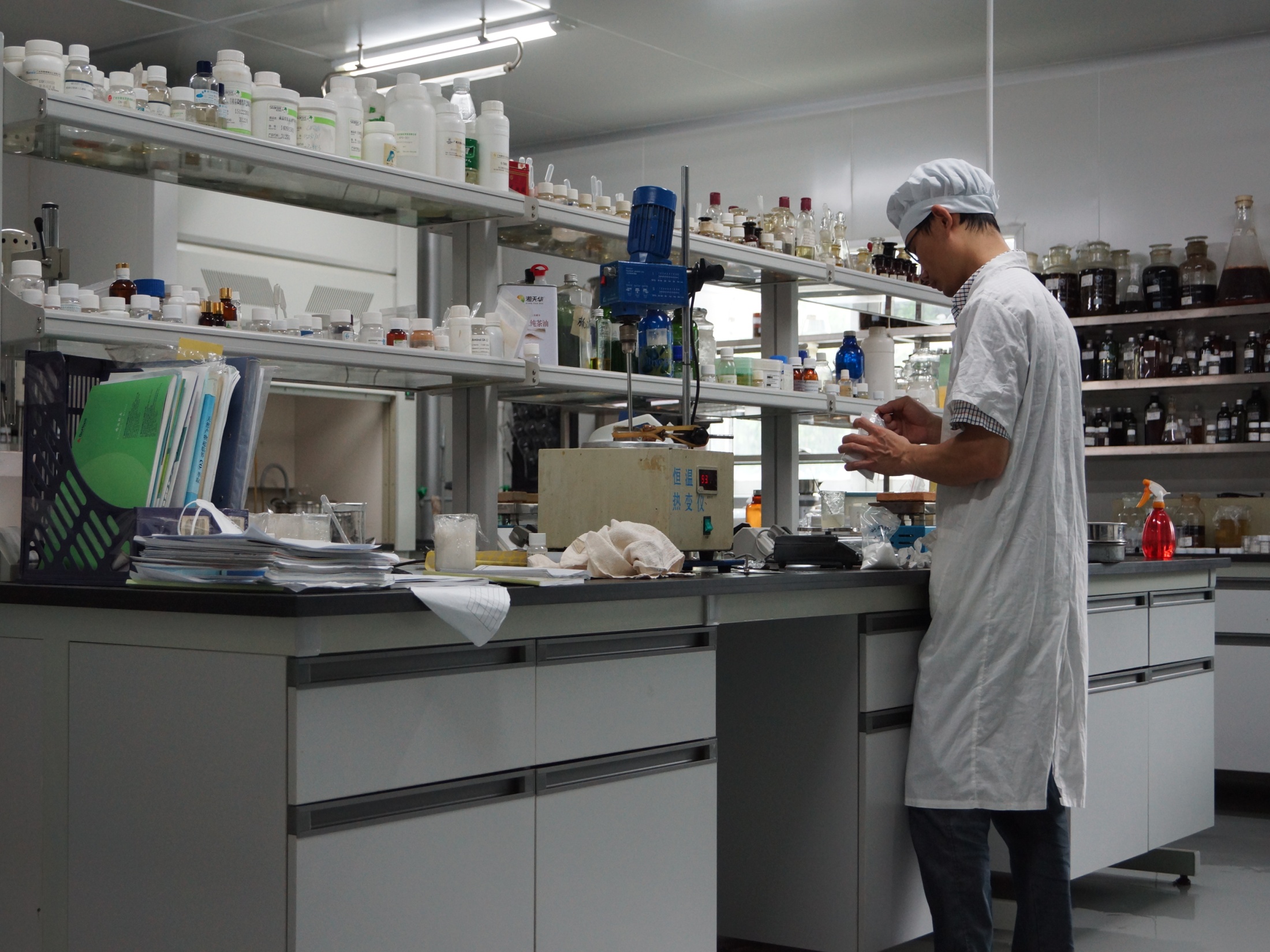 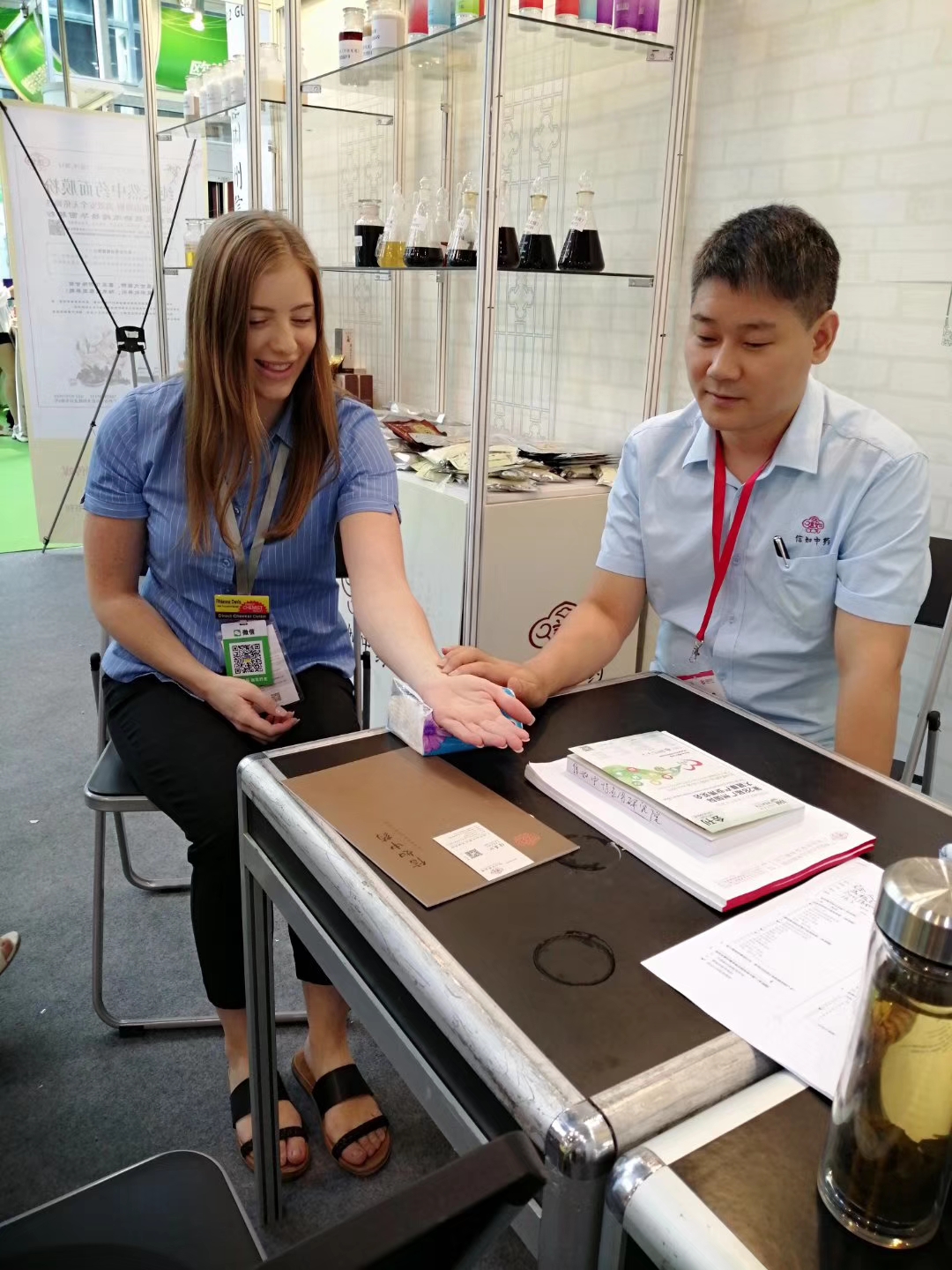 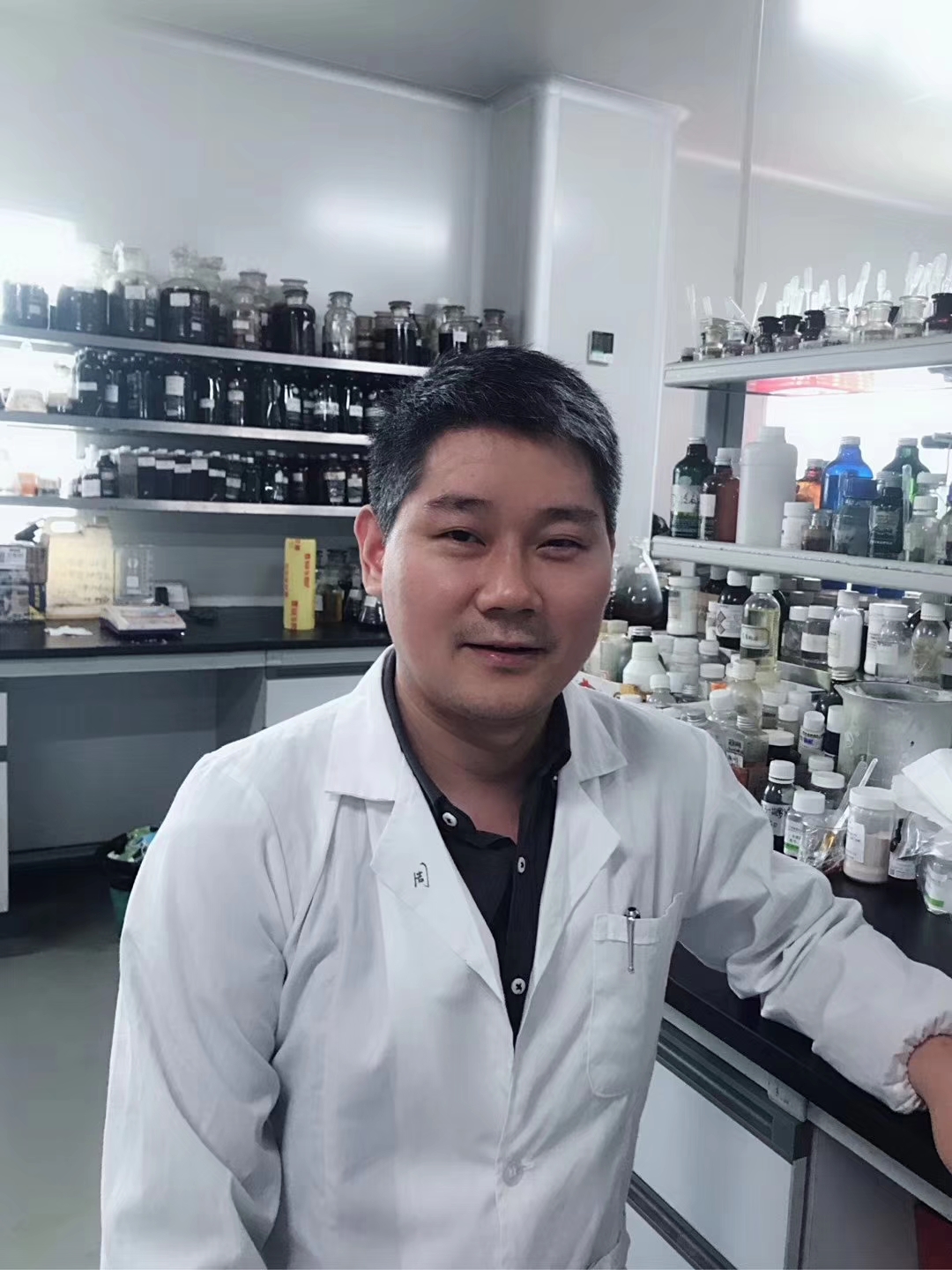 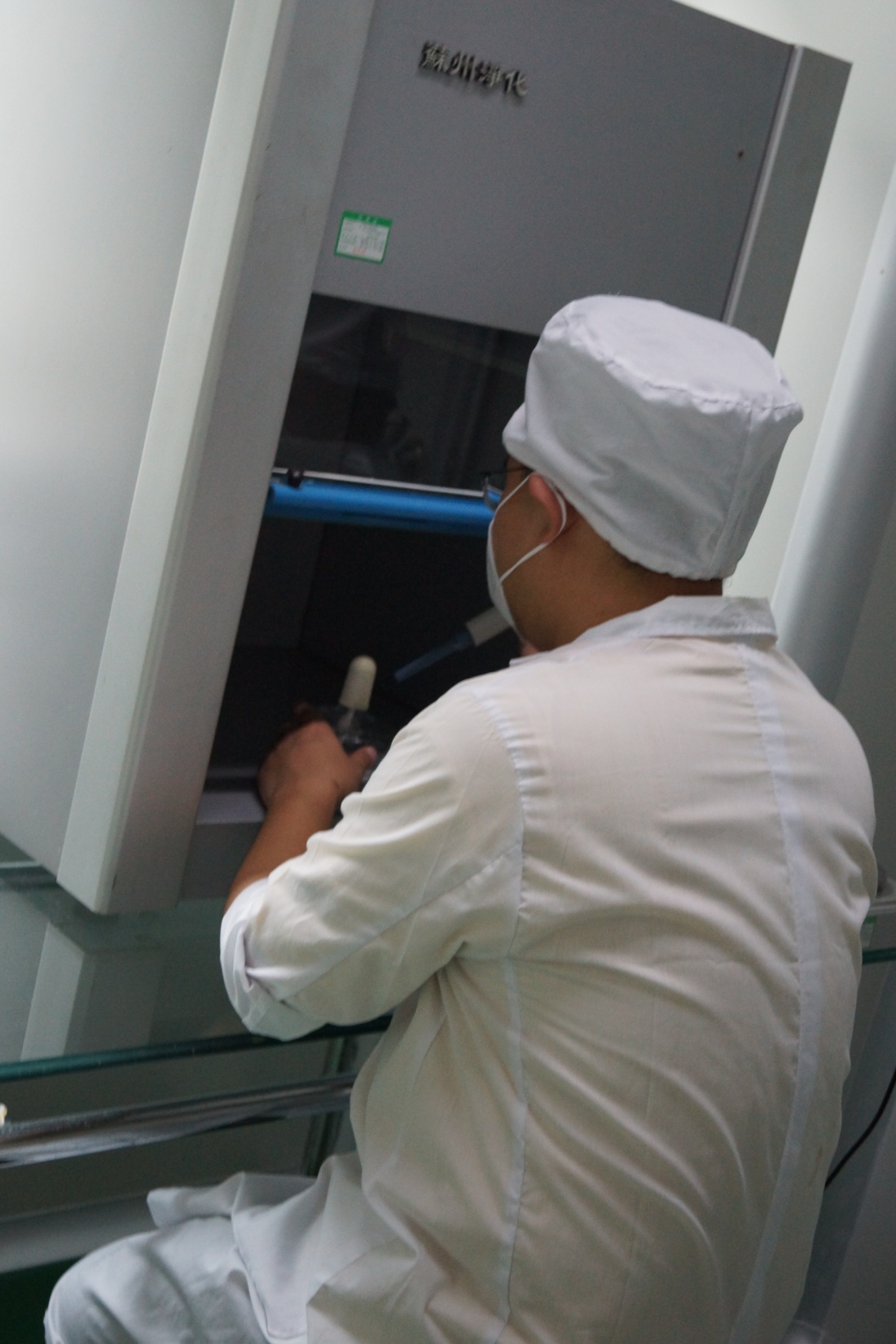 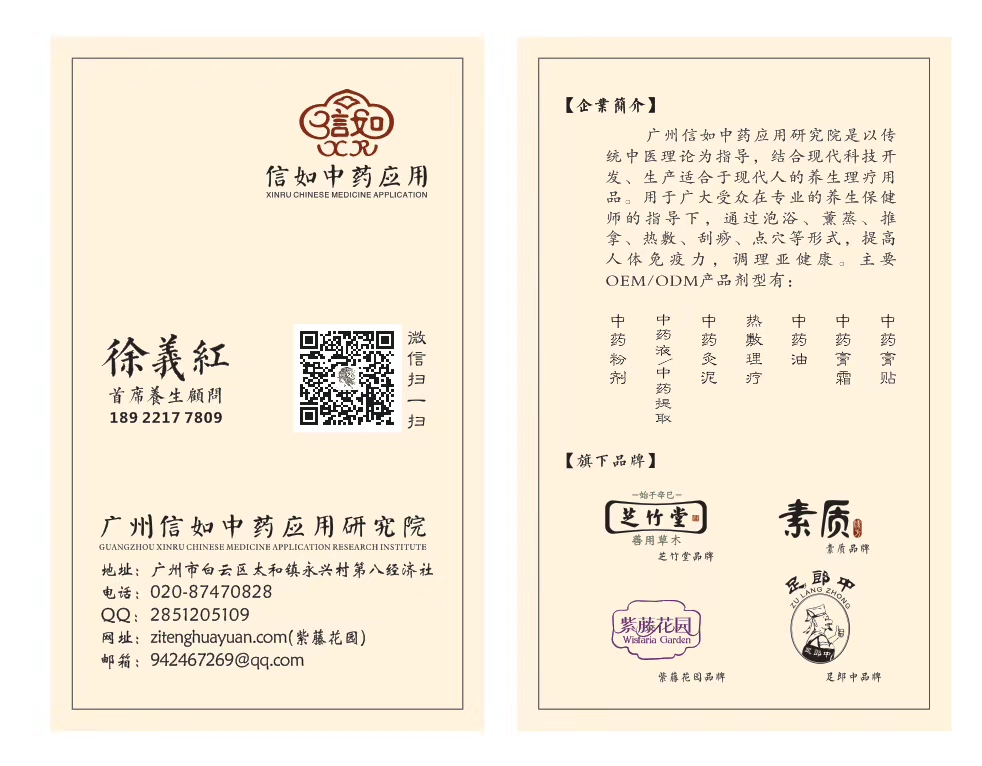 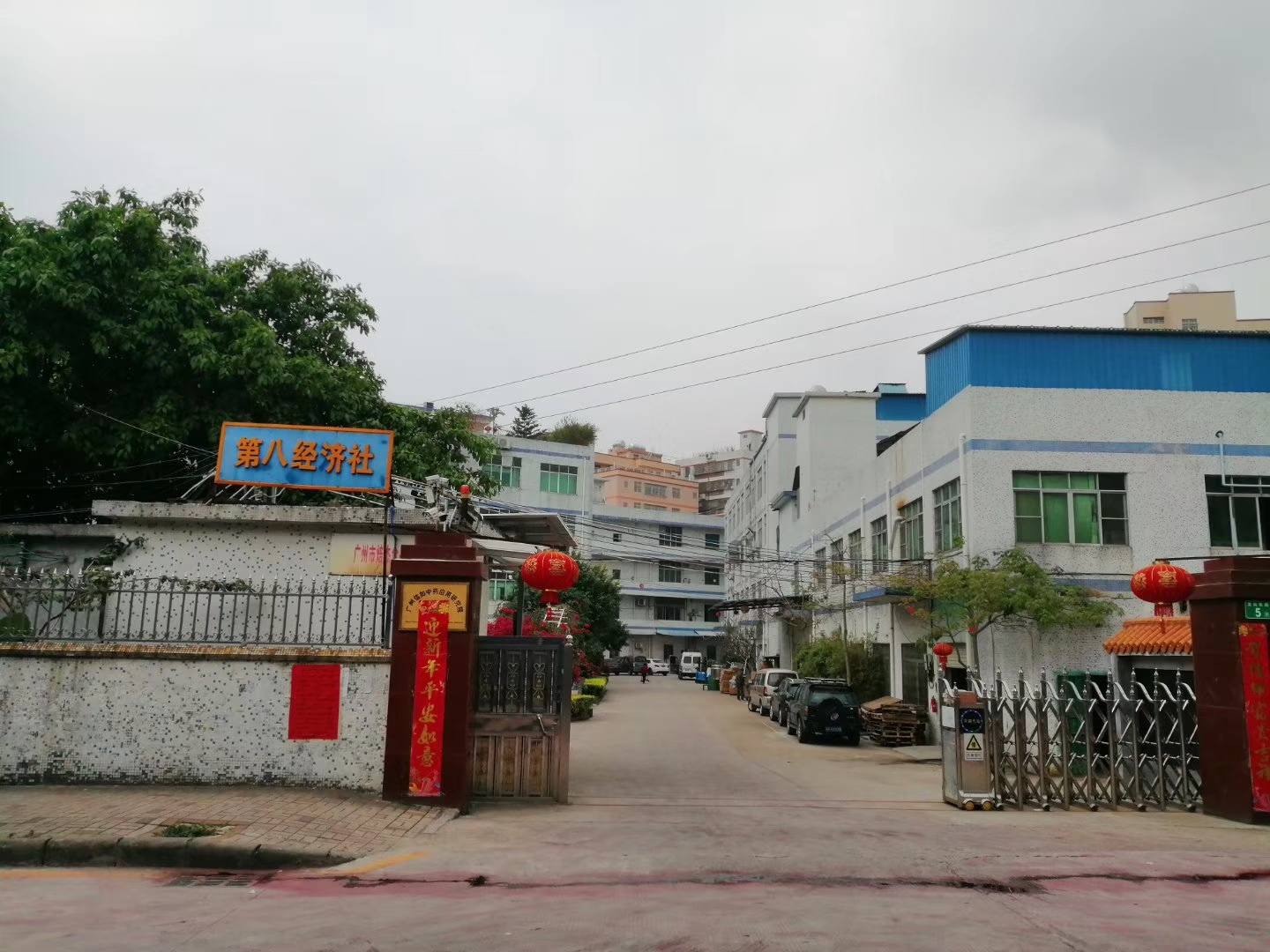 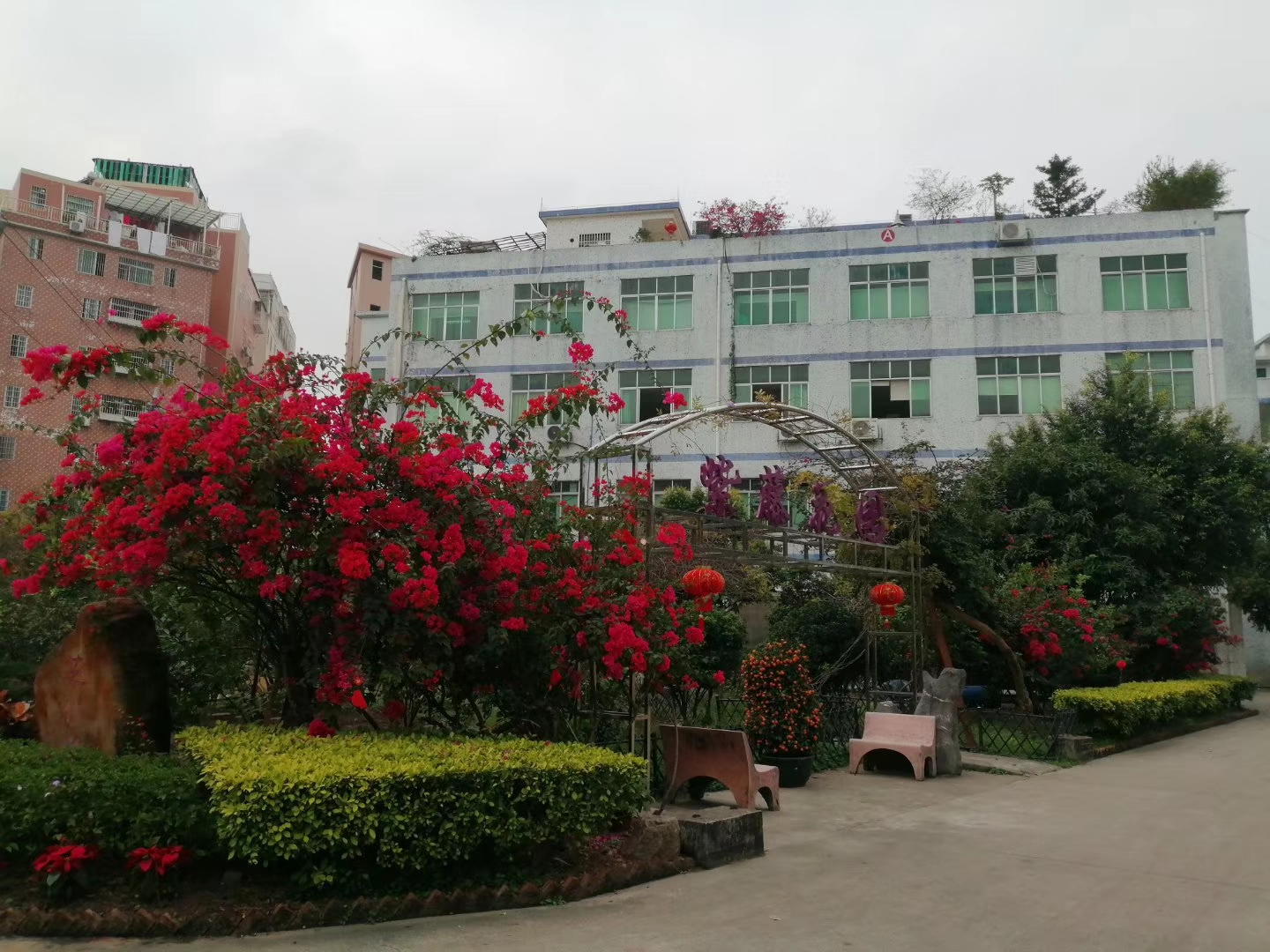 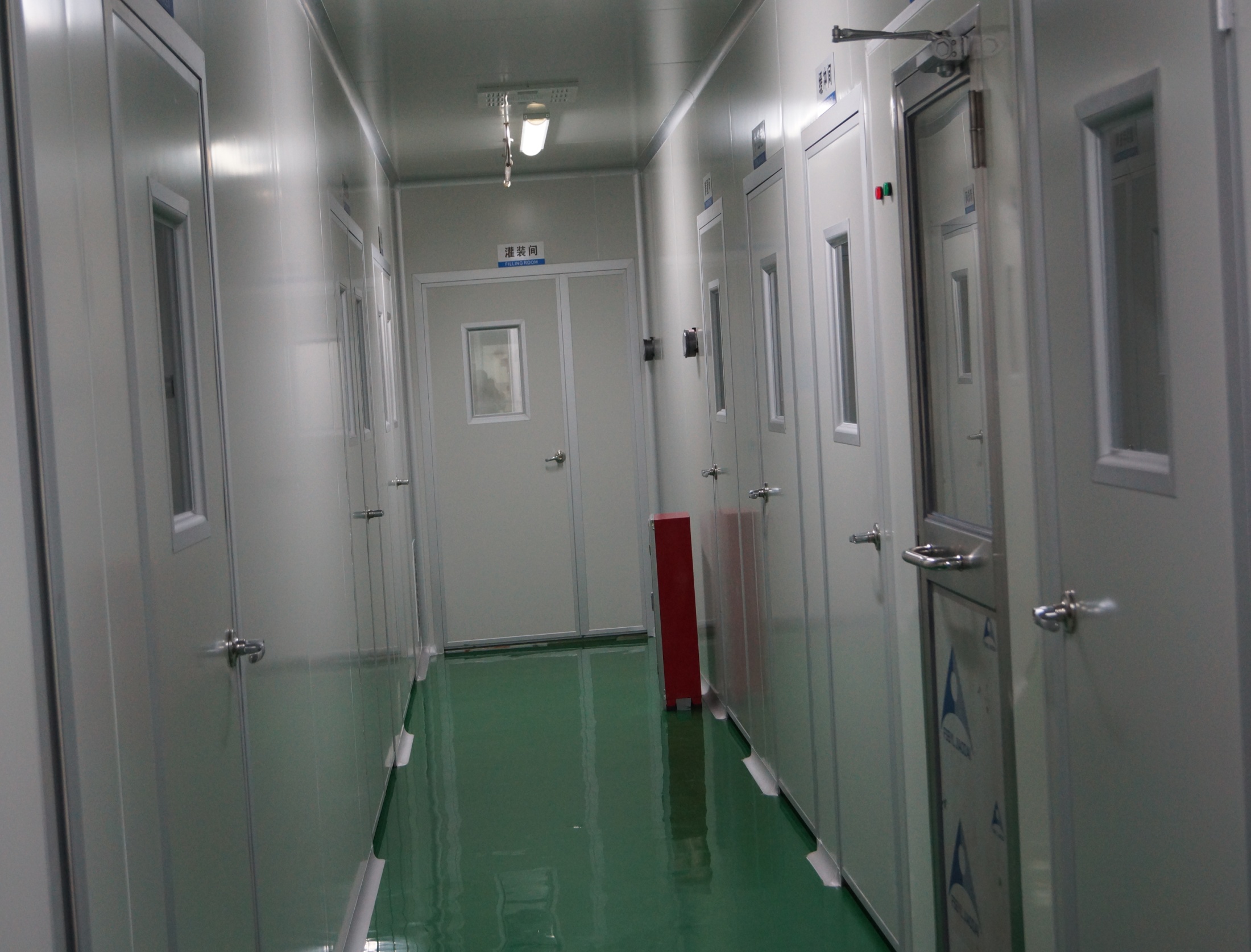 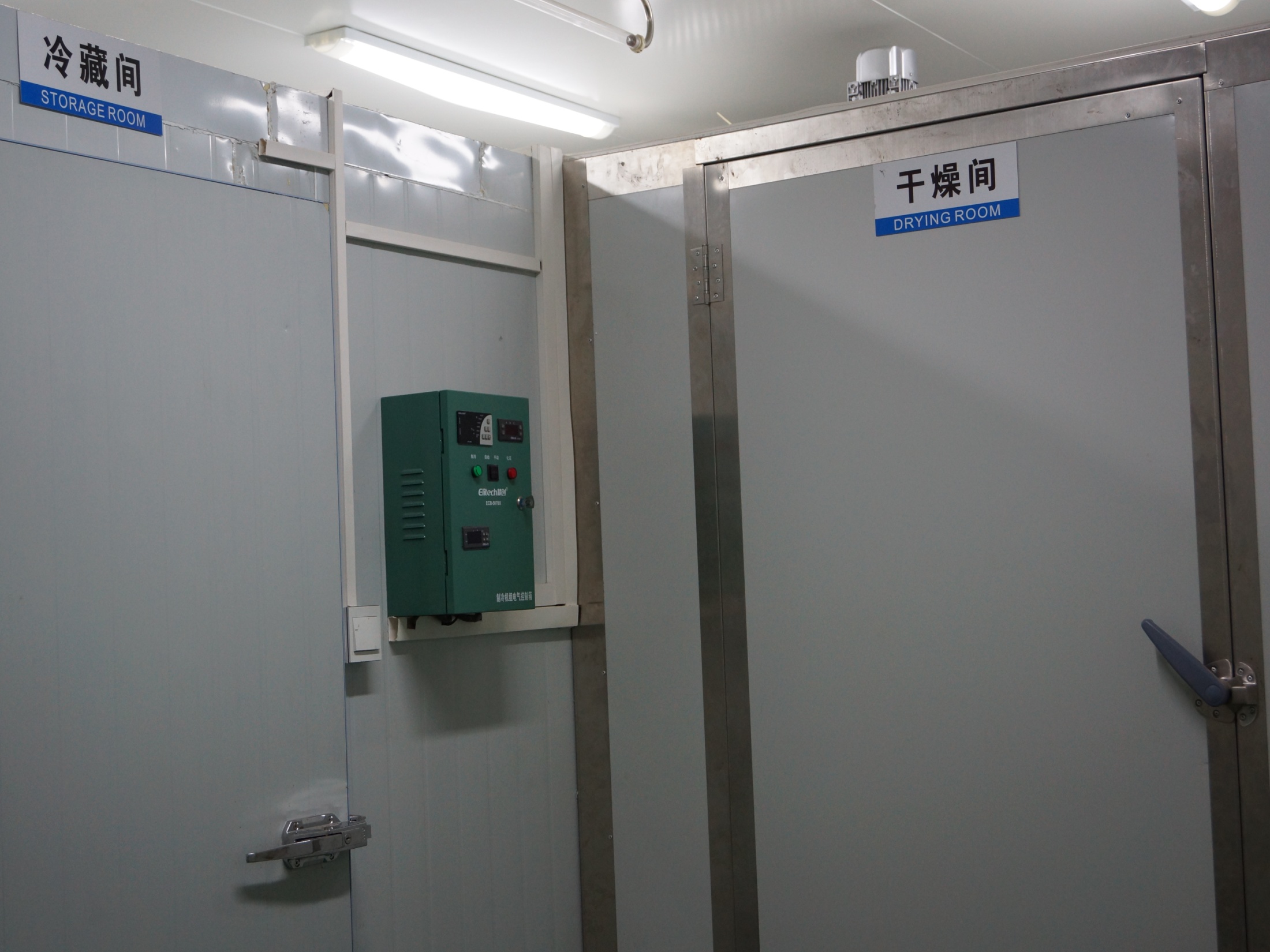 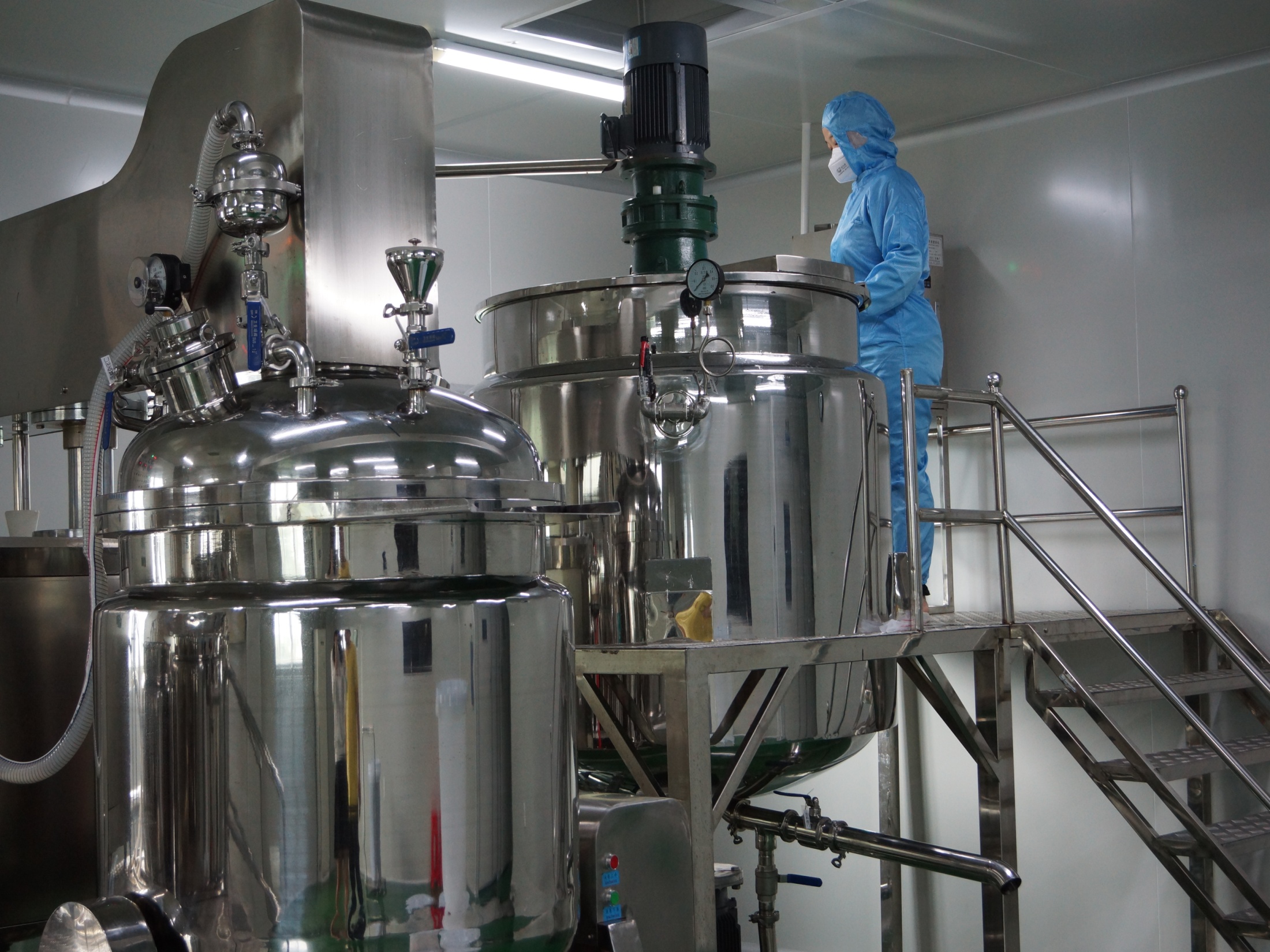 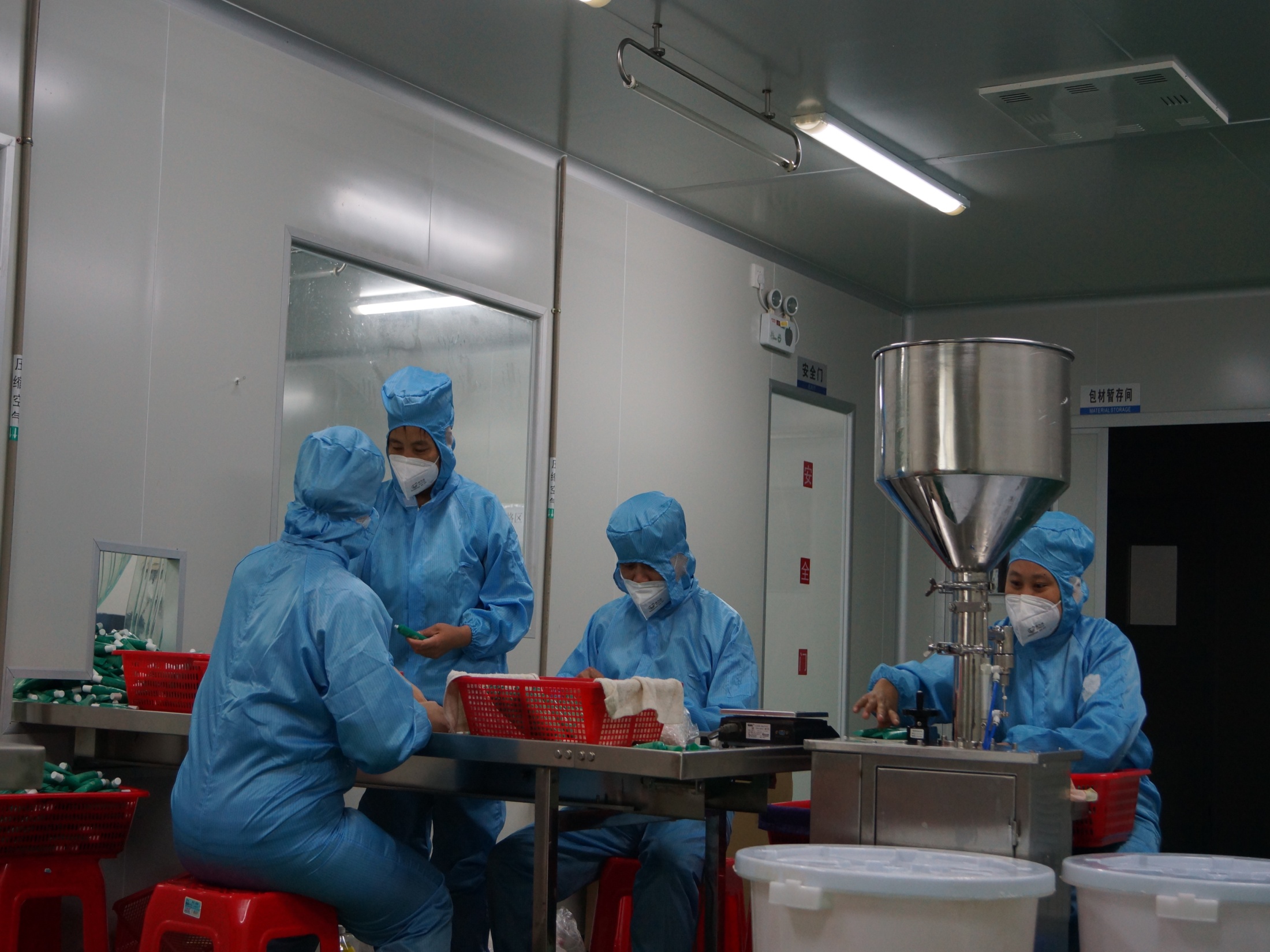 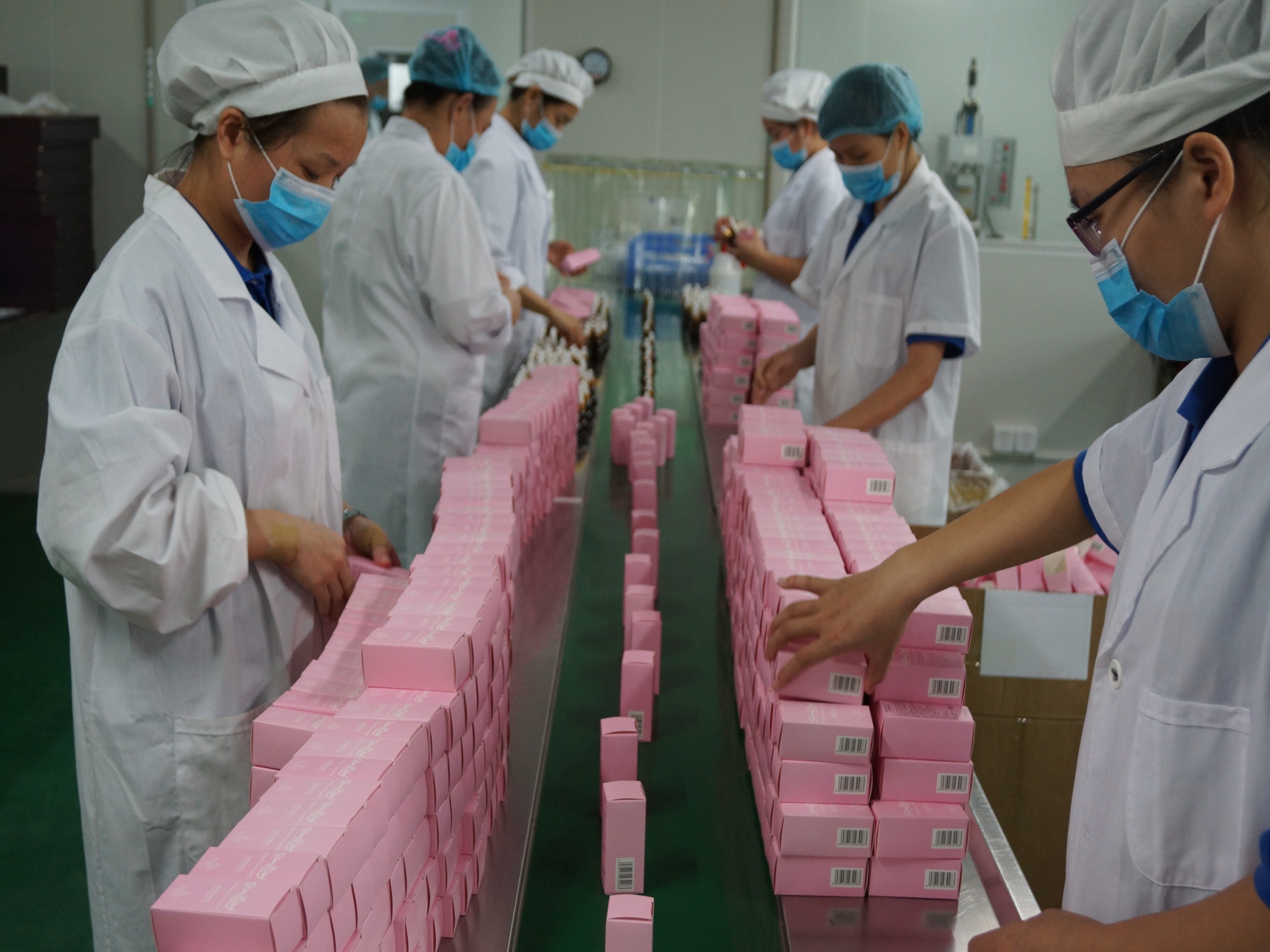 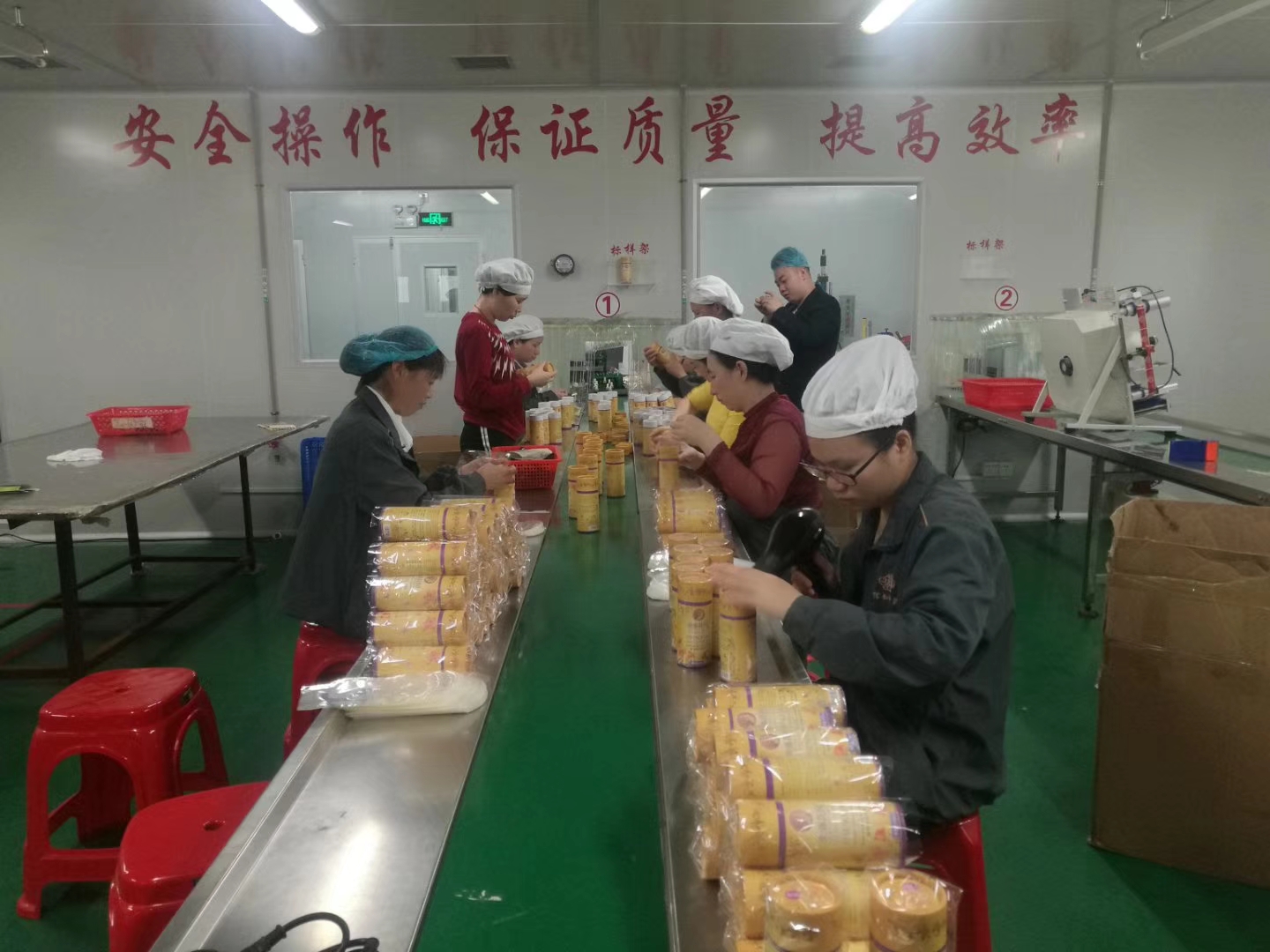 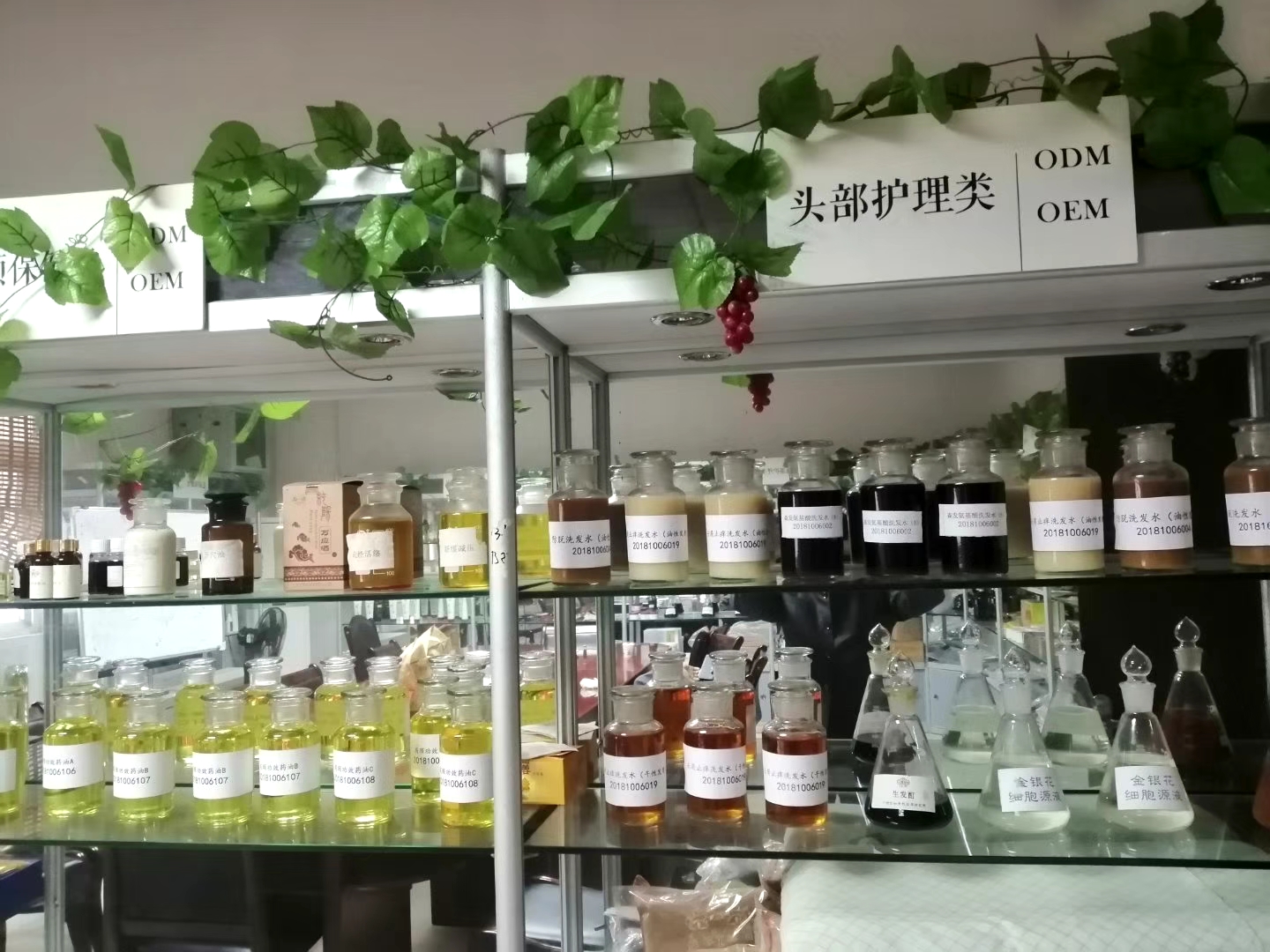 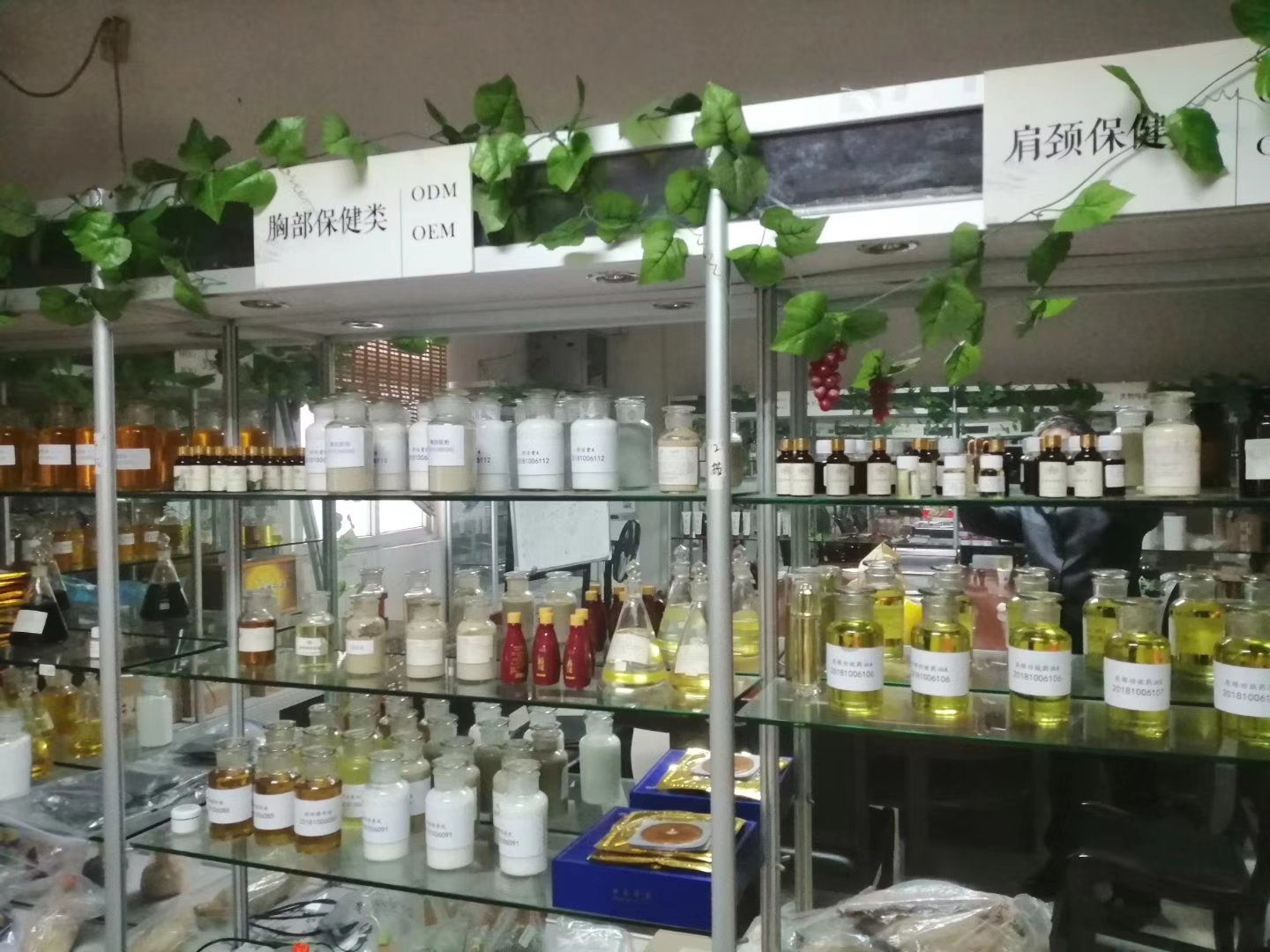 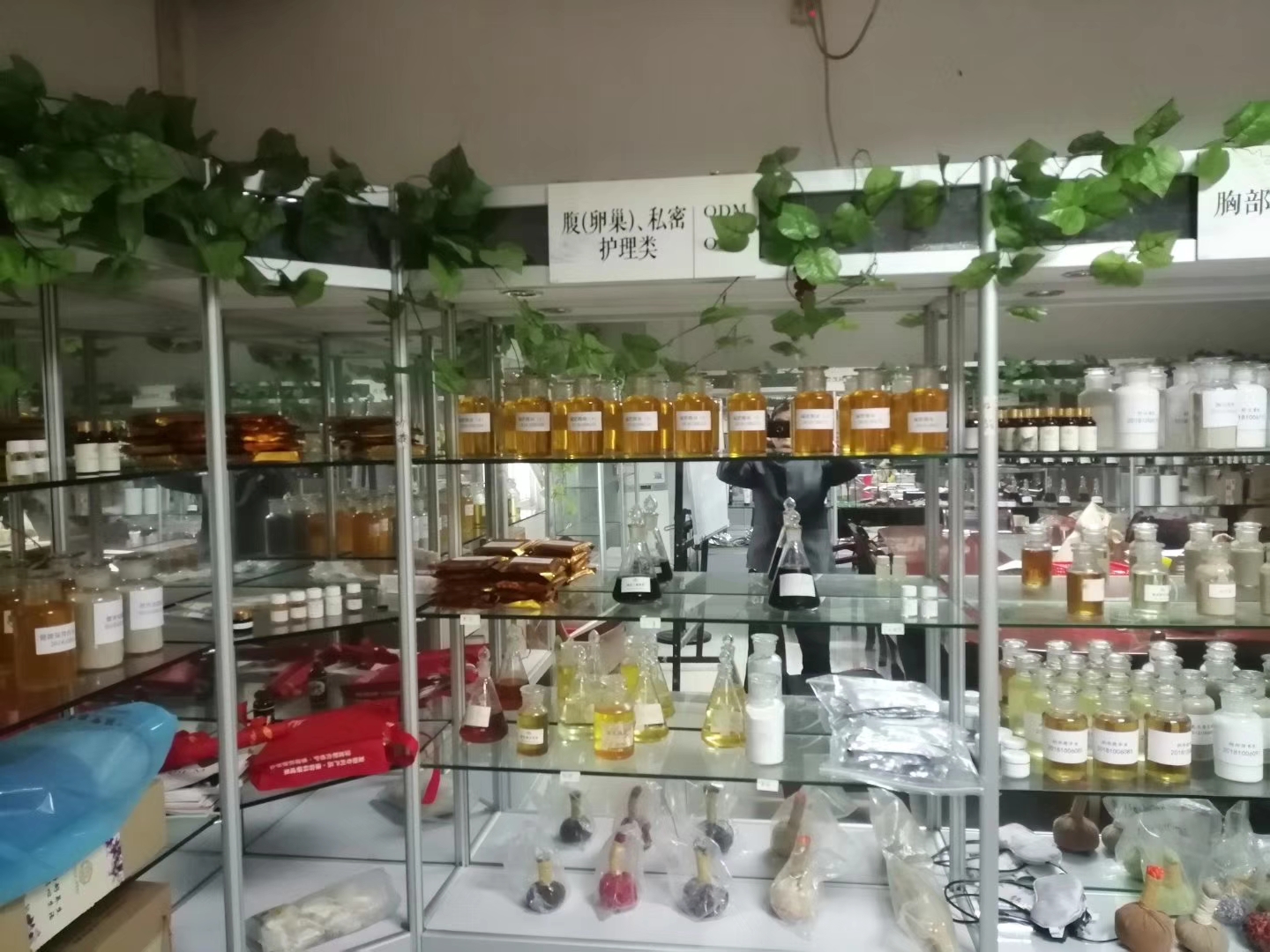 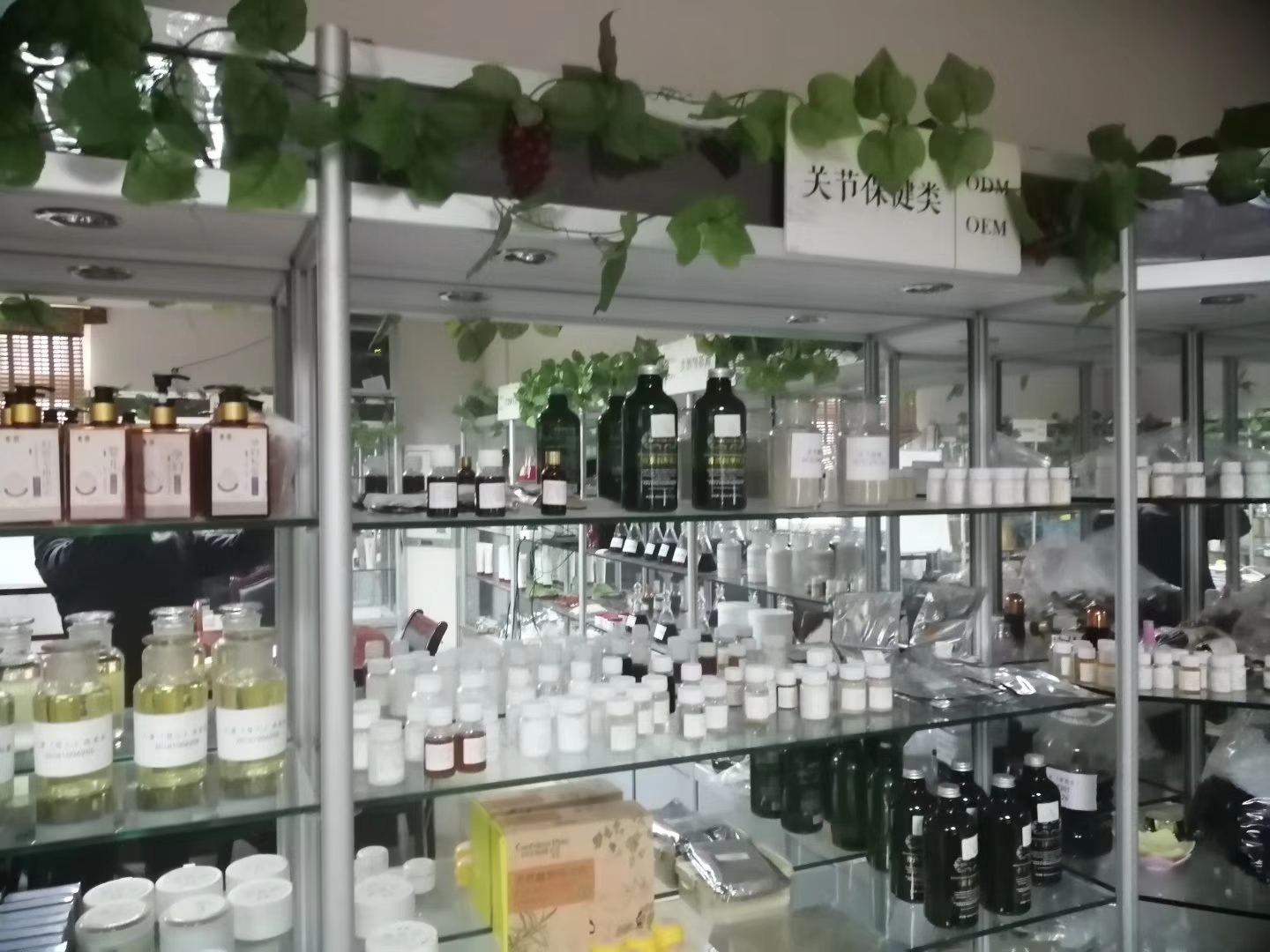 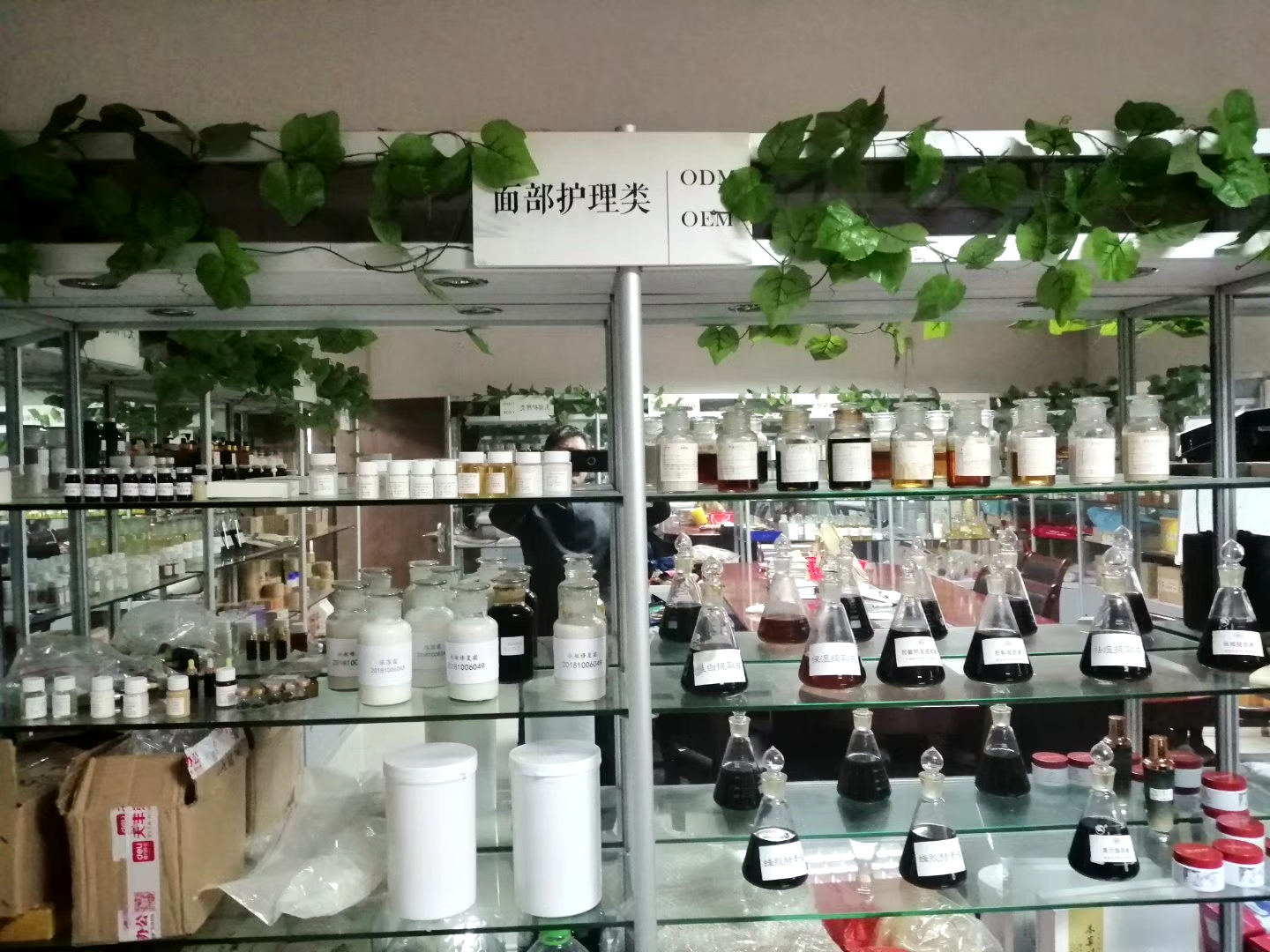 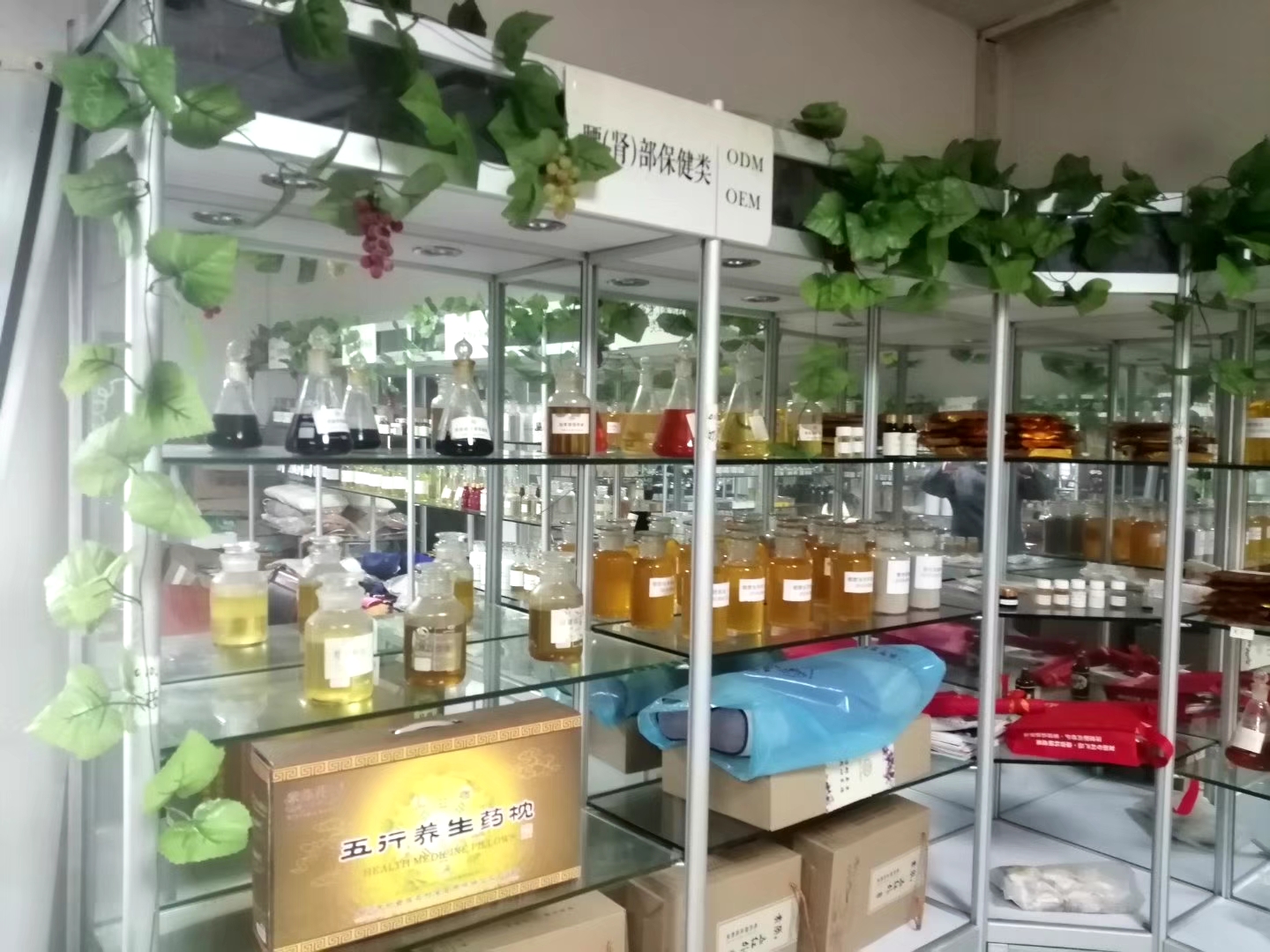 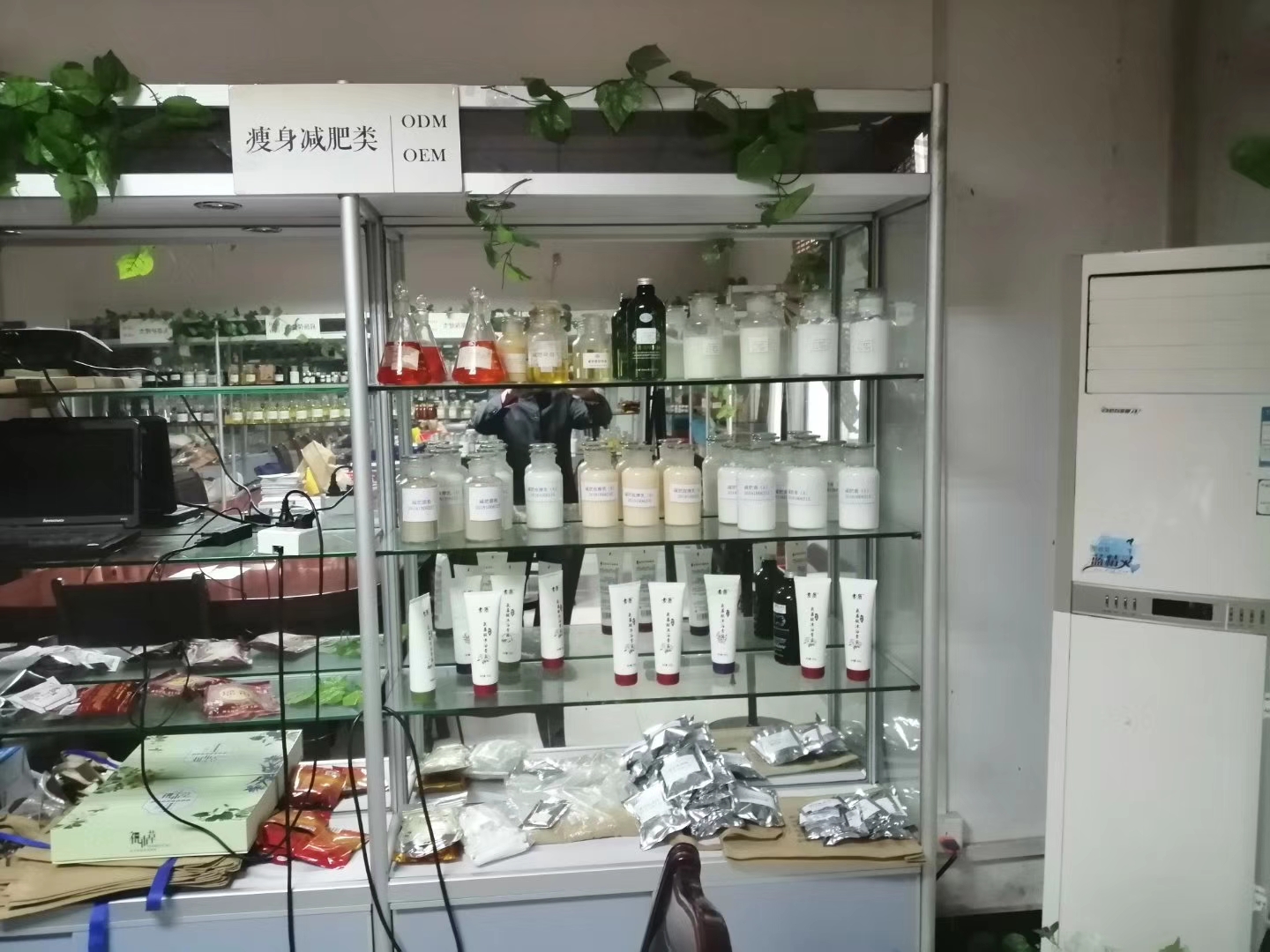 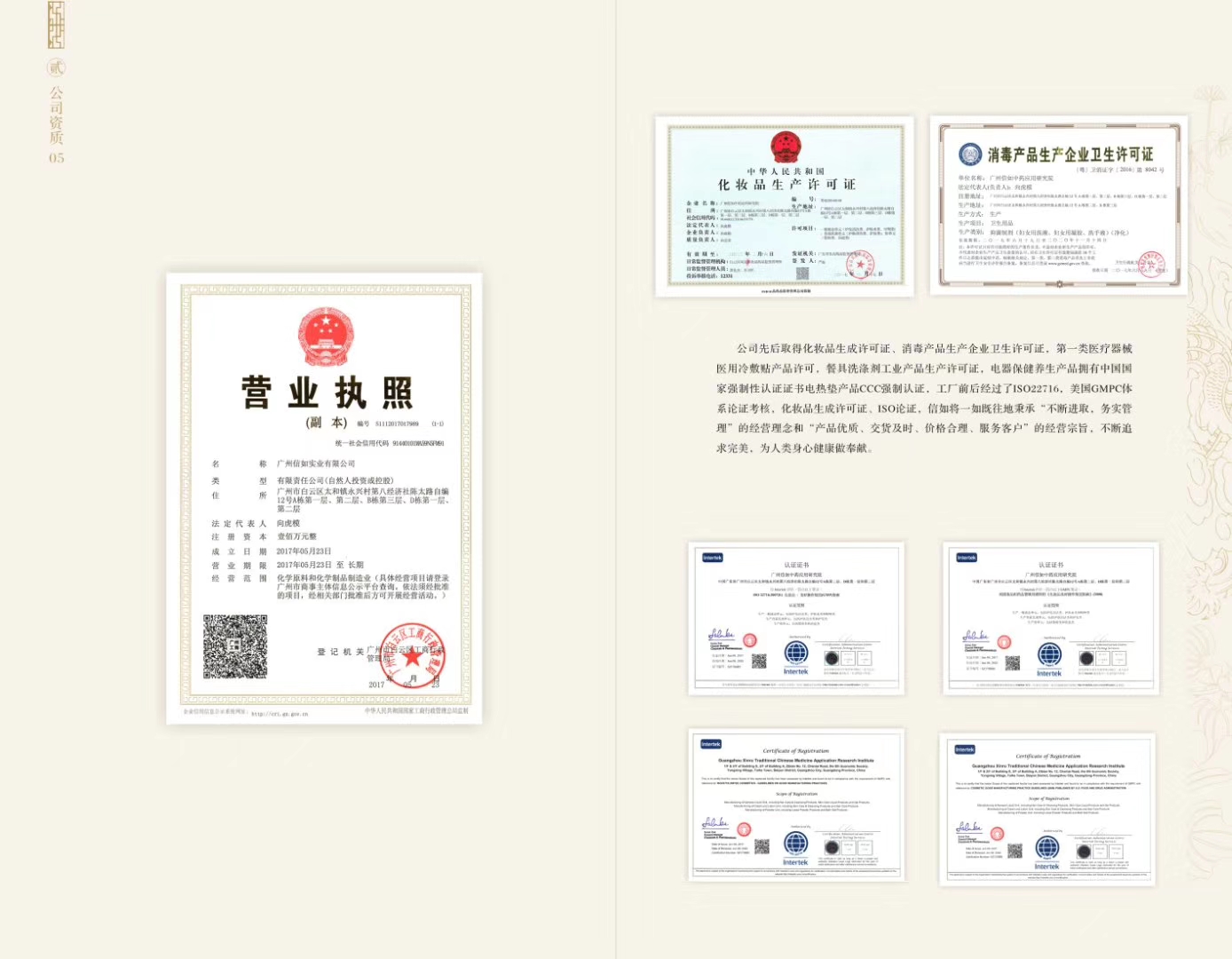 送人健康造福人类
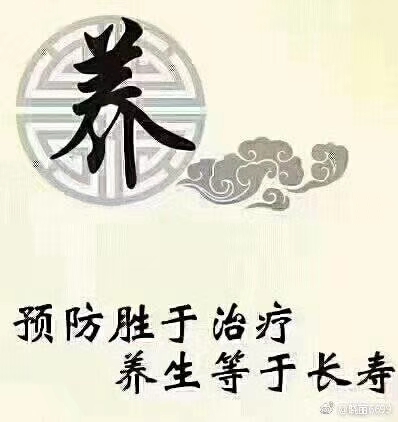